ROSE MeetingTime Lapse Refraction and Plans for Full Waveform Inversion
Hadi Balhareth (PhD Student)
Martin Landrø  (Supervisor)
NTNU
May 2, 2011
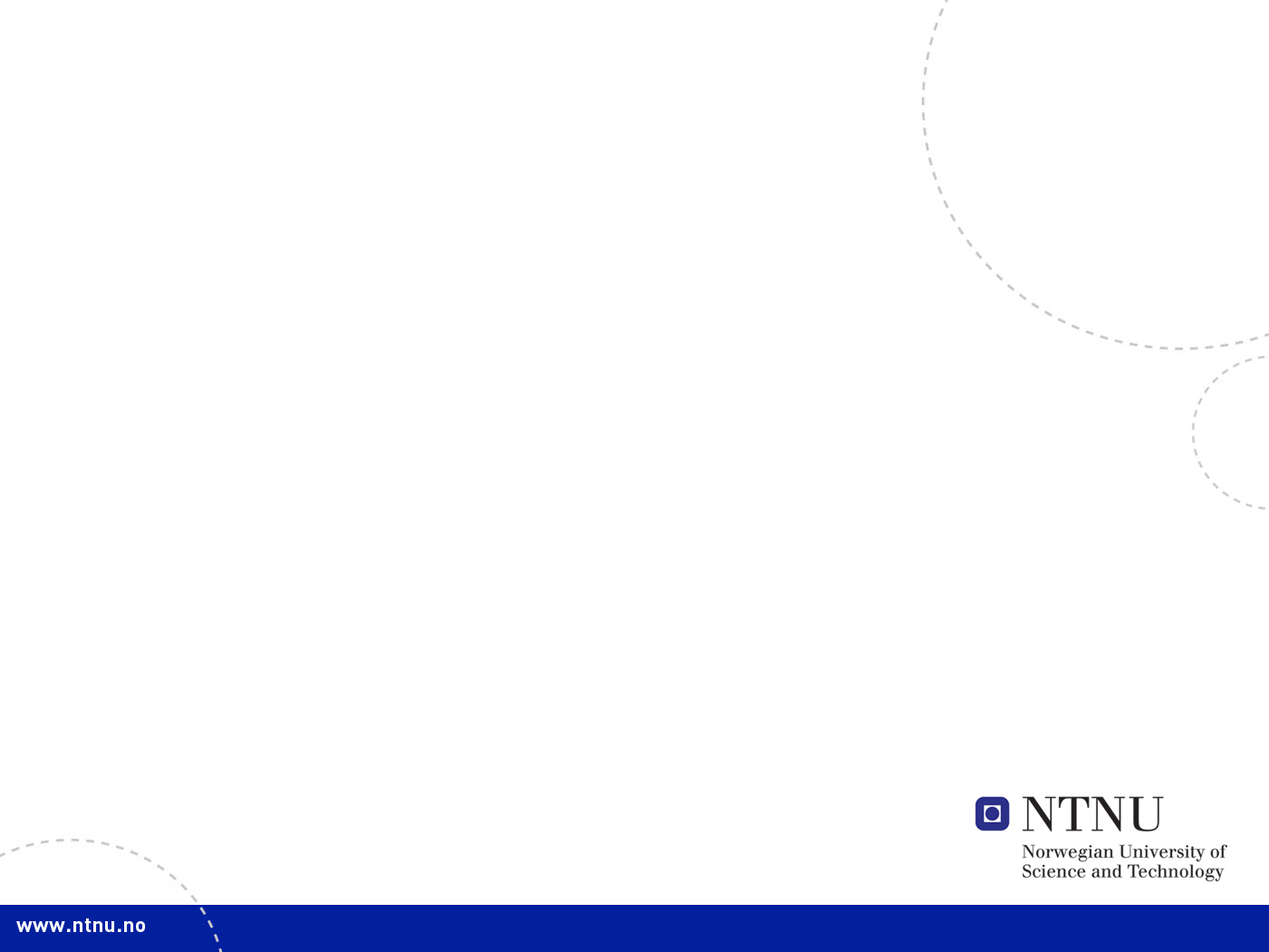 [Speaker Notes: Good afternoon everyone….In this presentation I will speak about the use of Time lapse refraction method in monitoring shallow reservoirs. And, I will also, highlight my future plans to implement full waveform inversion on refracted events for the sake of monitoring  shallow reservoirs.  

I was planning to visit CGGveritas office at London to implement their newly developed full waveform inversion tool on the field data we have from the underground blow out site, but unfortunately due some delays, the visit will take place this upcoming summer. so for now, I will share with you my project outlines. And you must sign up for the next Rose meeting to see the results.]
Objectives
Perform detailed Finite-Difference modeling to investigate the 4D refraction effects caused by shallow gas accumulations.

Implement full waveform Inversion on field-data to map the expected gas anomalies due to the underground blow-out (well-14).
[Speaker Notes: Ok, the objectives of my project  will be to first perform synthetic modeling in order to understand the expected 4D refraction behavior for monitoring shallow gas accumulations.

And, second objective is to implement full waveform inversion using CGGveritas new inversion package which utilize refracted and turning waves. And we hope out of this full wavefrom inversion we get a detailed map of gas accumulations due to the underground blow out that occurred in 1989 in well 14.]
Outline
Background (4D Refraction):            Hossein Mehdi Zadeh, PhD Thesis, NTNU

Future Plan
Modeling: Petrophysical modeling & Finite difference (FD) seismic modeling.
Processing of Seismic Data
Full waveform inversion
[Speaker Notes: The  presentation is divided into 2 parts. In the first part I will shed light on the study conducted by hossain mahdi zadeh, which shows that 4d refraction is a promising complementary tool to monitor shallow reservoirs. Hossein graduated recently from NTNU and now working in Statoil. And, since my work is an extension of his work, I have the privilege to show some of his recent results Which was not presented in the previous rose meeting. 
 
In the second part I will speak about my plans to carry on with this project, where I eventually will perform full waveform inversion.]
1. Background: 4D Refraction Analysis
Hossein Mehdi Zadeh, PhD Thesis, NTNU
Basic Principal of Head-wave Timeshifts (HWΔT)
(Hossein Mehdi Zadeh, PhD Thesis)
[Speaker Notes: Ok, when considering a simple 2 layers model as shown in this slide, Hossein in his analysis with martin Landrø provided an expression to estimate the 4D timeshifts for a refracted event due to a small velocity change in second layer. This change in the interval velocity can be the result of gas migration and accumulation into the second layer. 

In this expression, the 4D timeshifts is linearly variable with offset. 

This linear relationship with offset can be illustrated using the following modeling results.]
Analysis of synthetic Refraction ΔT
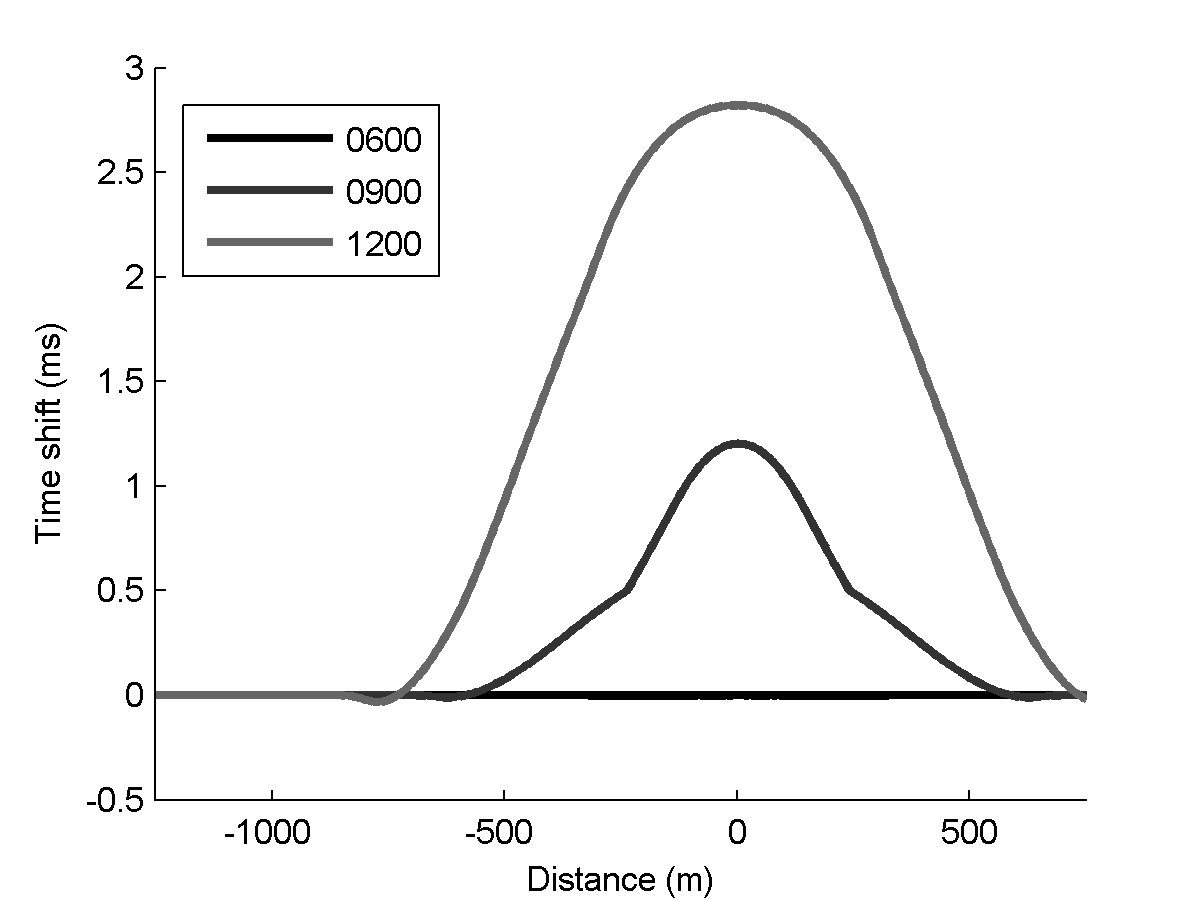 Offsets (m)
1200 m
900 m
600 m
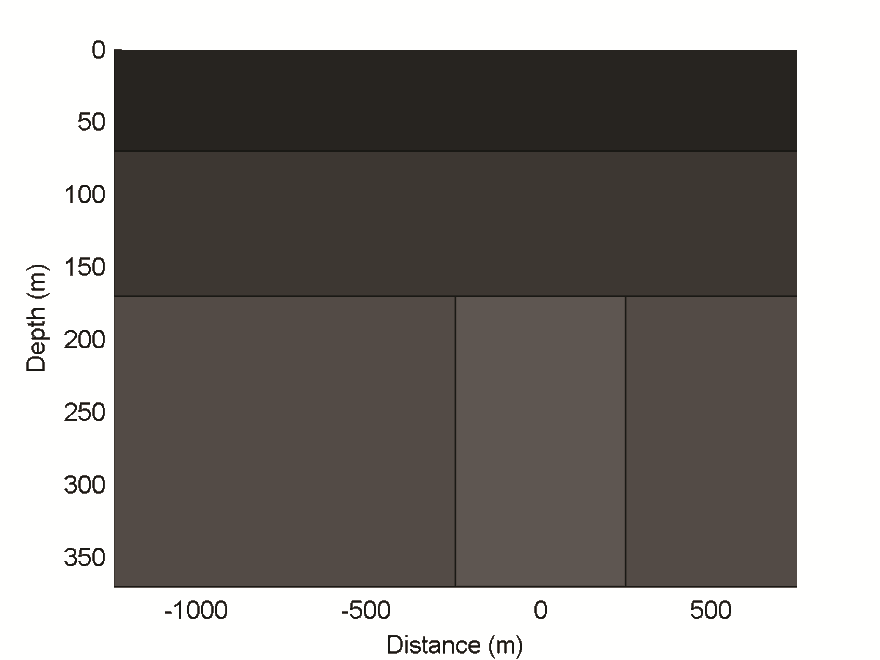 1500m/s

1700m/s

2300m/s            2270
                           m/s
Water column
Claystone layer
Sand layer
(Hossein Mehdi Zadeh, PhD Thesis)
[Speaker Notes: The model at the bottom was built after a simple interpretation  of what happened after the underground blowout. Where the sand layer was initially saturated with brain then gas migrated to parts of this layer causing  a small velocity change. 

The figure at the top was obtained using a standard cross correlation to estimate the refraction timeshifts in a 50 ms time window. And each curve corresponds to a different offset. Larger offset give rise to a higher timeshift.]
4D Reflection
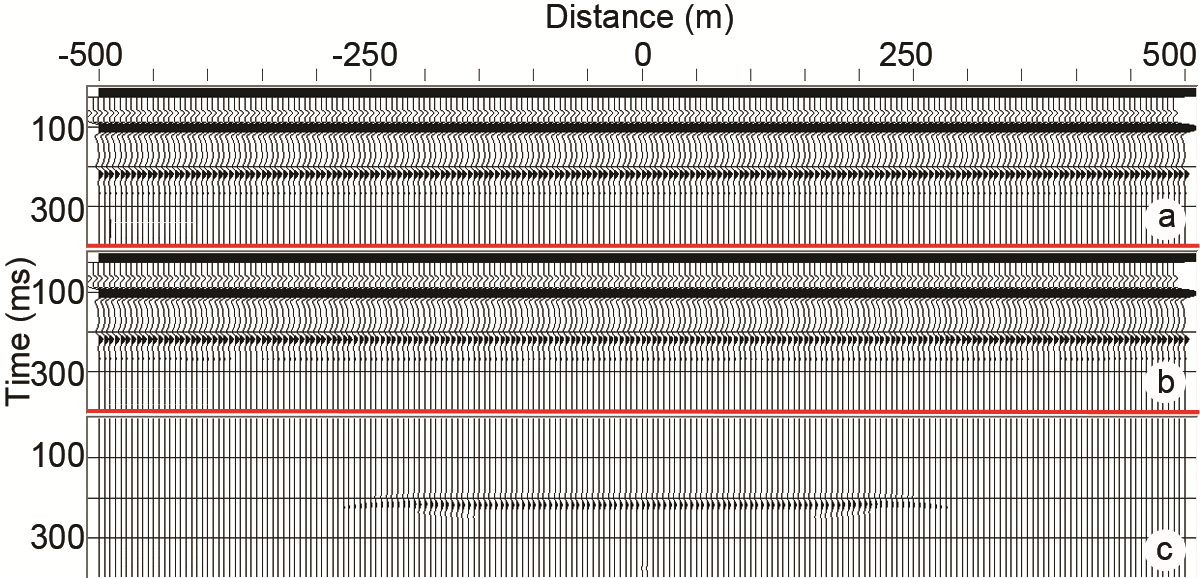 Base stack
Monitor stack
Difference
a) Base stack                  b) Monitor stack                  c) Difference stack (x10)
[Speaker Notes: In contrast,  the 4D reflection data  does not shows  4D timeshifts when using the same velocity model. however, a small amplitude difference was observed in the difference stack.]
4D Reflection Seismic
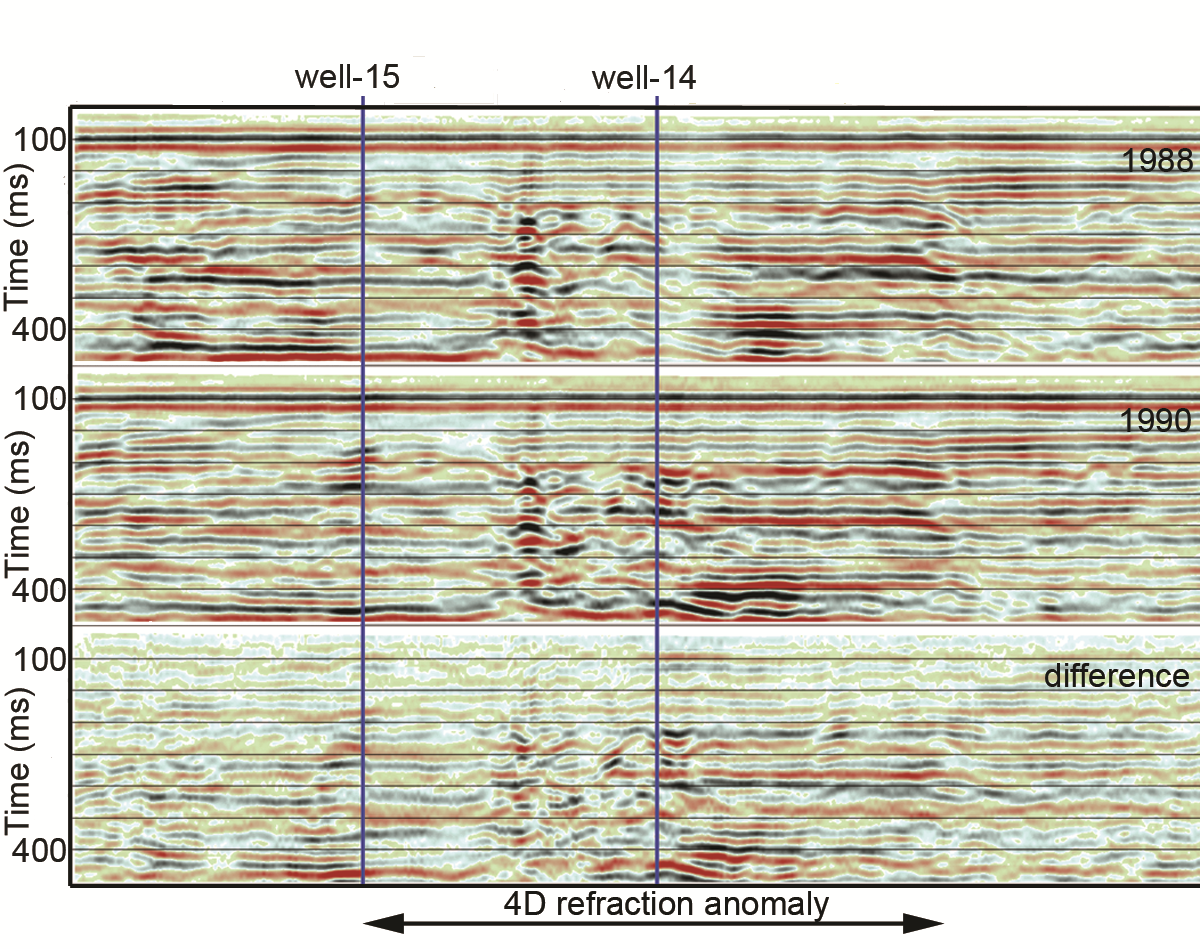 (Blow-out)
V1
V2
V1
V2
V2 + ΔV2
Gas Accumulation
ΔV2
4D Anomaly
(Hossein Mehdi Zadeh, PhD Thesis)
[Speaker Notes: And the same 4D behaviour was observed from the field data. It was difficult to observe any 4D timeshifts with the reflection events, however, a small amplitude difference is observed blow 200 ms around the projected location of the blow out well . 

And, since this  amplitude difference was close to the noise level. It was necessary to make use of 4D refraction timeshifts that is expected from the synthetic modeling results.]
Field data observation
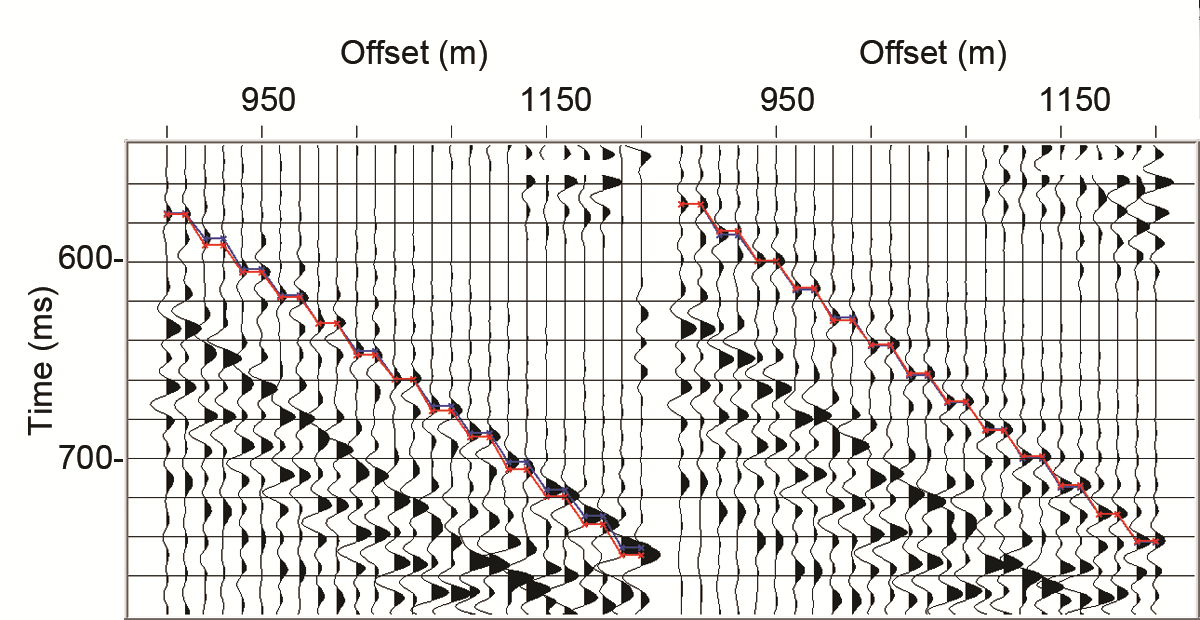 Head-wave
Far from well
Close to well
Direct-wave
Base
Monitor
Base
Monitor
(Hossein Mehdi Zadeh, PhD Thesis)
[Speaker Notes: To the left you’re looking to base and moniter gathers interleaved with each other. Every 2 adjacent traces come from base and monitor survey. To traces to the left come from a location close to blow out well. and to your right the gathers come from a location a way from the well. The refracted event near the well shows time shifts. Whereas, the gathers away from the well show no significant timeshifts. And it is important to mention that the direct wave does not show time shift which make us more confident that the time shifts are genioune. 

In the next slide, i will zome to this part of the refracted event.]
Field data observation
Far from well
Close to well
Base
Monitor
Base
Monitor
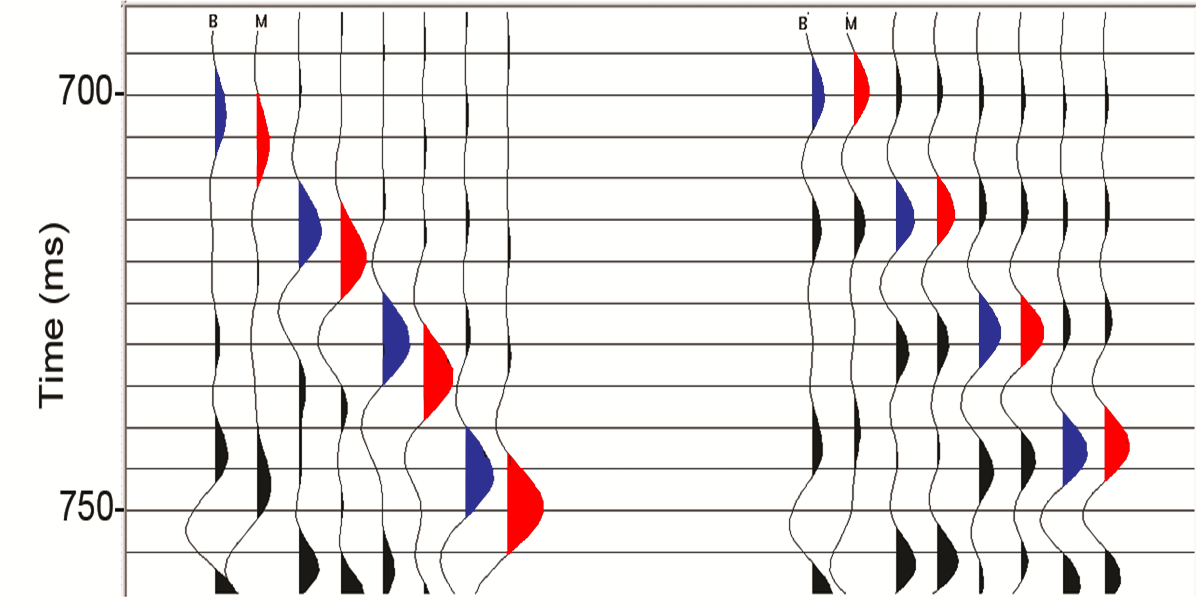 Time shift
No time shift
(Hossein Mehdi Zadeh, PhD Thesis)
[Speaker Notes: I think this slide speaks for itself.]
HWΔT relative to well location
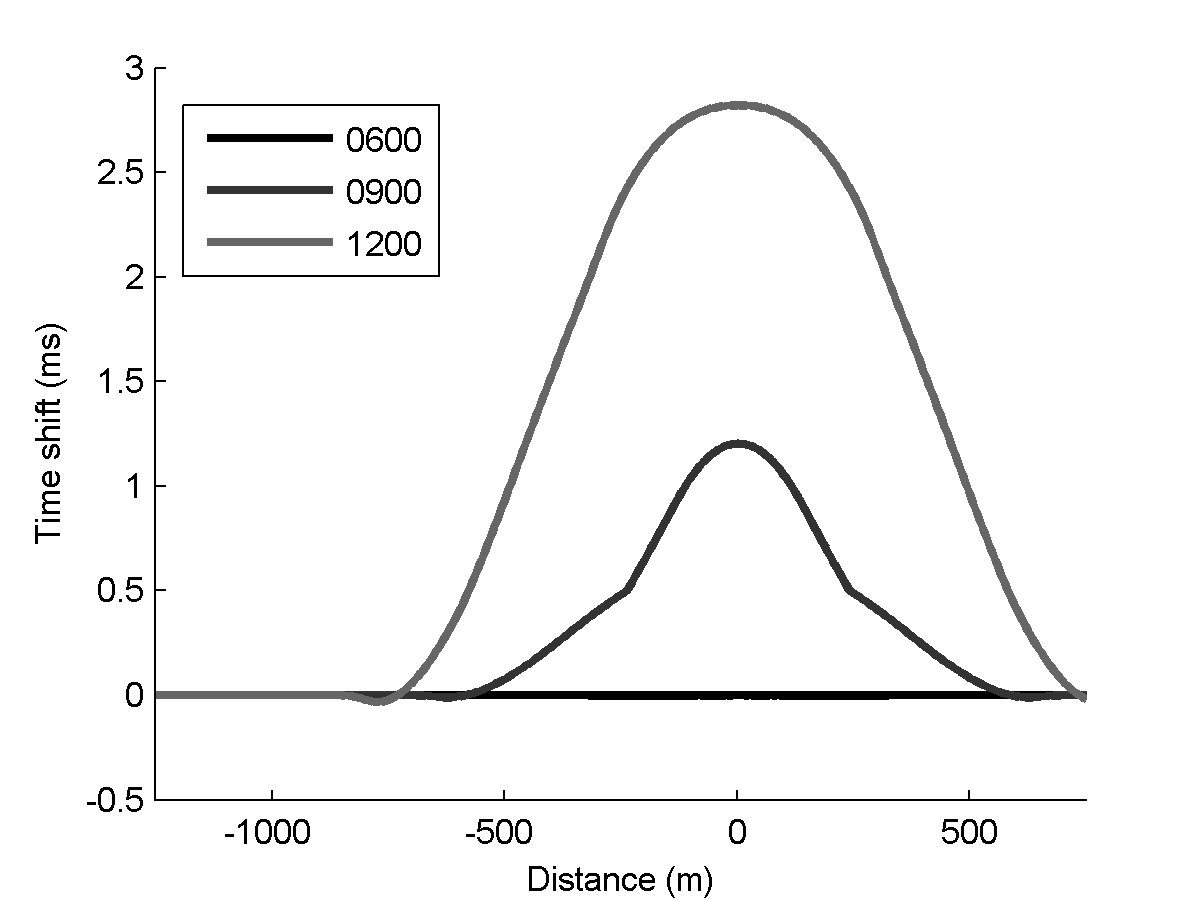 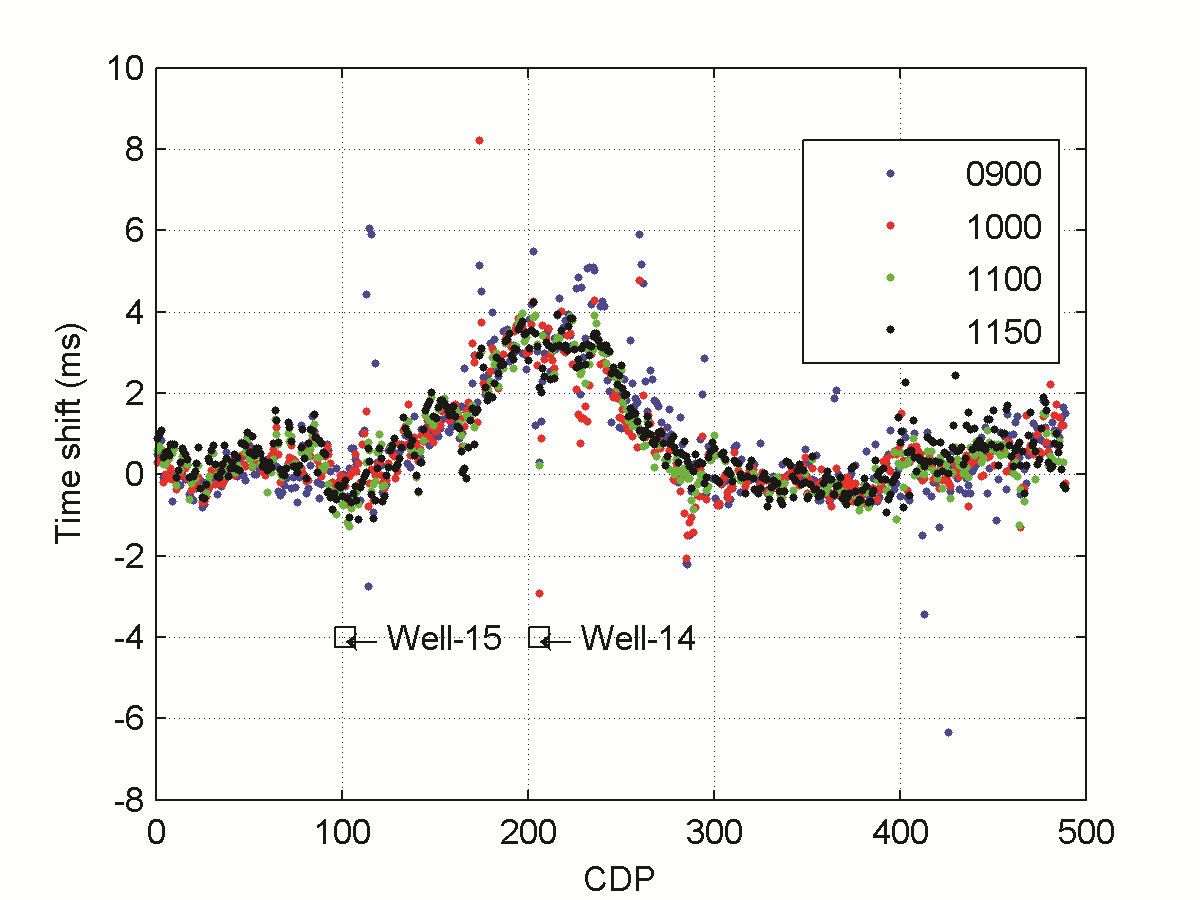 Offset (m)
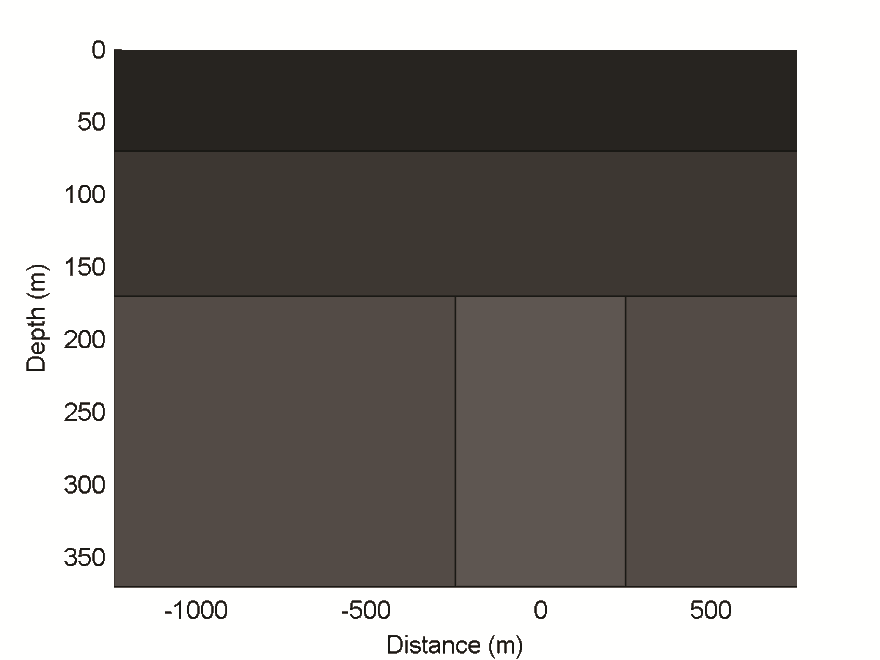 Time-shifts are observed around the blow out well
(Hossein Mehdi Zadeh, PhD Thesis)
[Speaker Notes: And, now, this slide shows the 4d refraction timeshifts for the total lenght of the seismic line. 

The plot was obtained by applying a standard cross correlation technique to estimate the refraction timeshifts. And, we can clearly observe timeshifts of up to 4 ms centerned around the location of the well. 

This result, show the similar trend to what we have seen from synthitic modeling. However, different offsets did not give significantly different magnitue of timeshifts. Which make us believe that the simple model used does not explain exactly gas distribution  after the blowout. 

And, by applying a standard cross correlation techniqe does not fully uncover the geometrical details of the expected gas anamoly. Over all, This analysis was great to proof that refracted event can tell us something, but if we This short coming motivated us And this is the main reason we aim to og ahead and perfrom full wave inversion.]
2.  Towards Full Waveform Inversion
Modeling (Petrophysical & FD seismic)
Seismic processing 
Full waveform inversion
[Speaker Notes: In this second part I will briefly outline my future plans. Starting with modeling and eventually performing FWI on the field data.]
Petrophysical Model
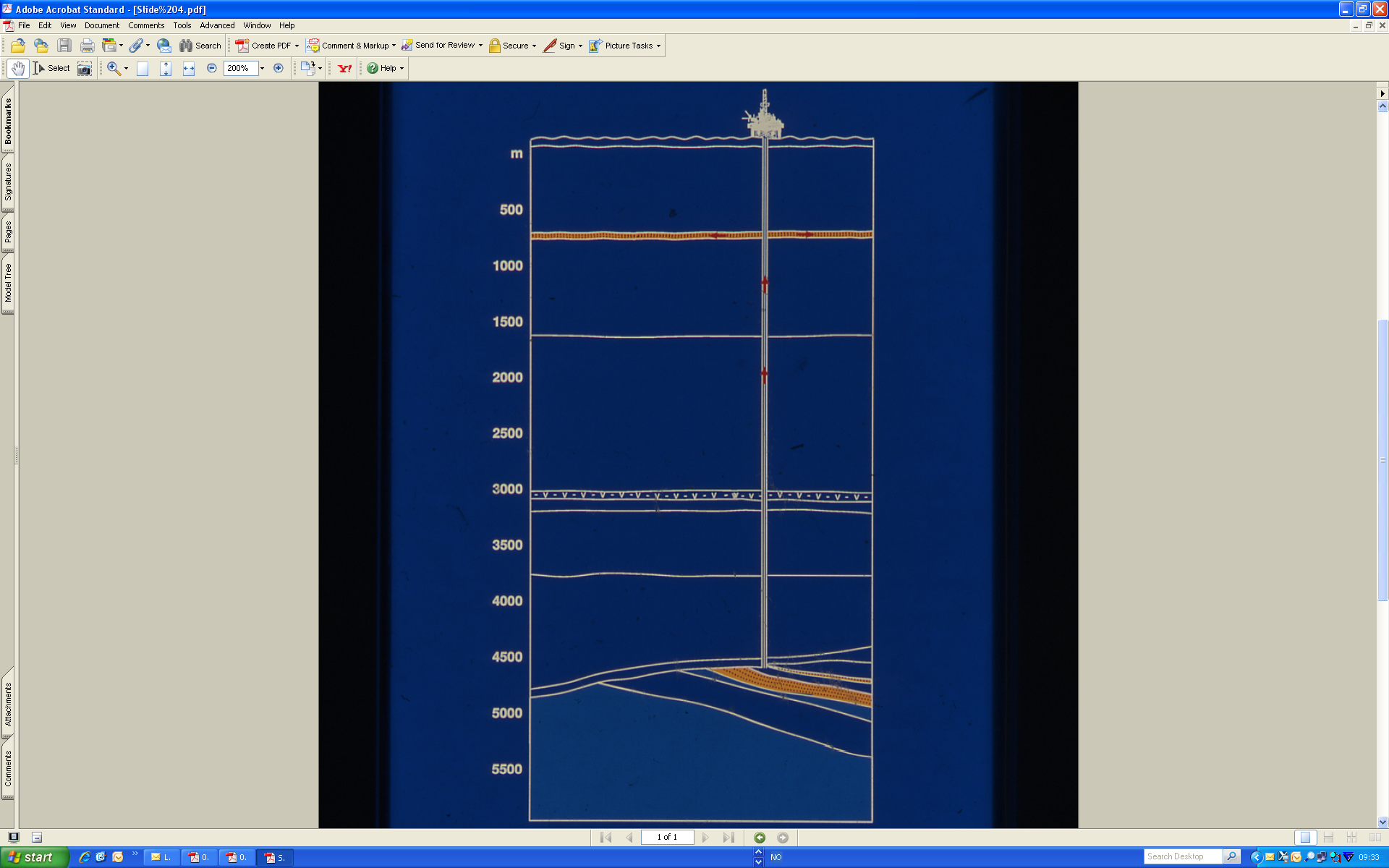 Depth (m)
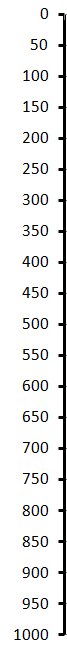 Gamma-Ray Log
Sea Water
Sandstone
Claystone
[Speaker Notes: the gamma-ray logs acquired in the area suggests a more or less layered cake geology with alternating sand and claystone, and this sketch shows a sketch of the main frame the will be used to generate different gas accumulation scenarios.]
First Scenario: Prior to Gas Leakage (100% Brine Saturation)
Depth (m)
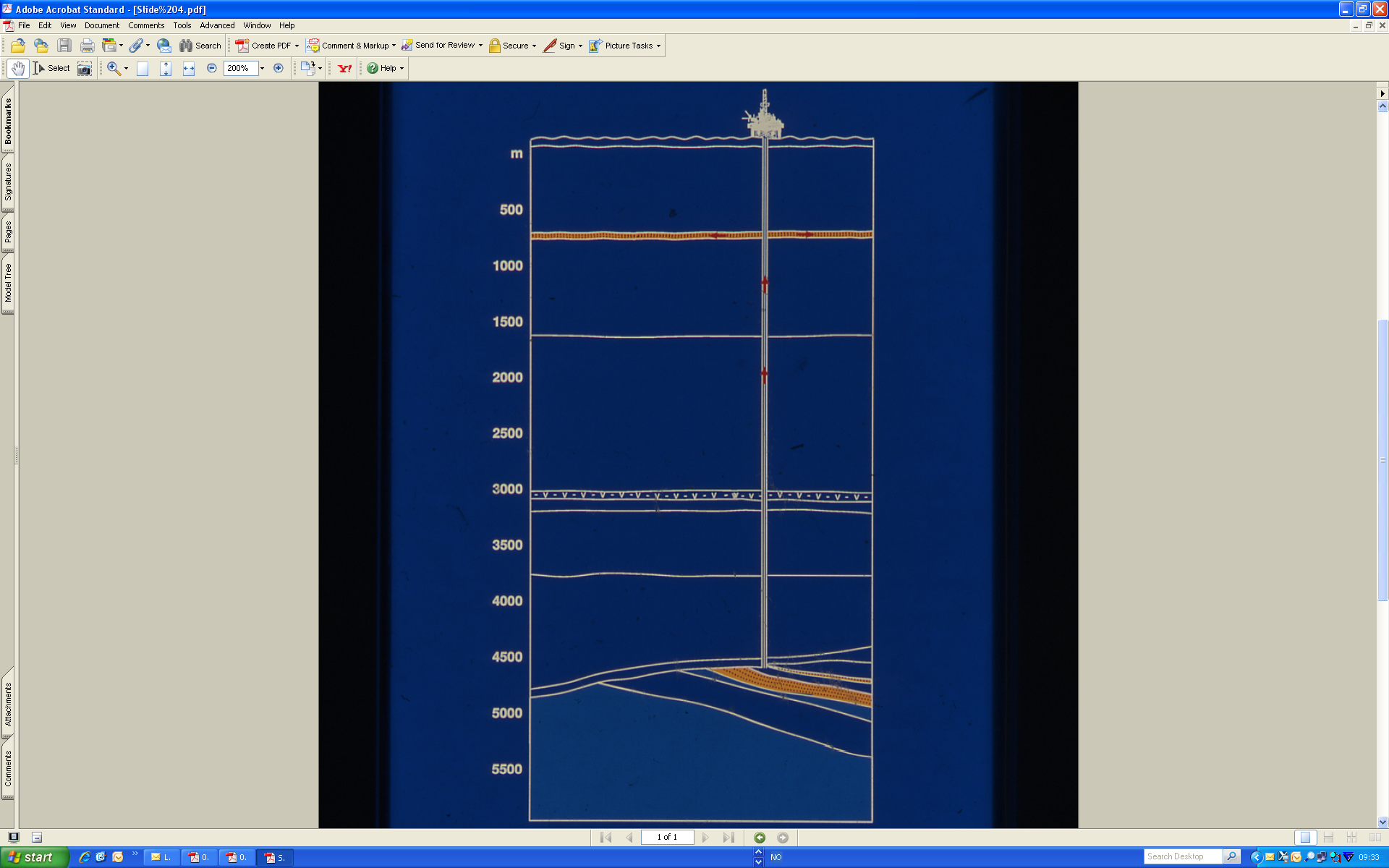 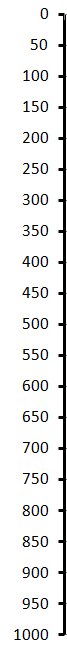 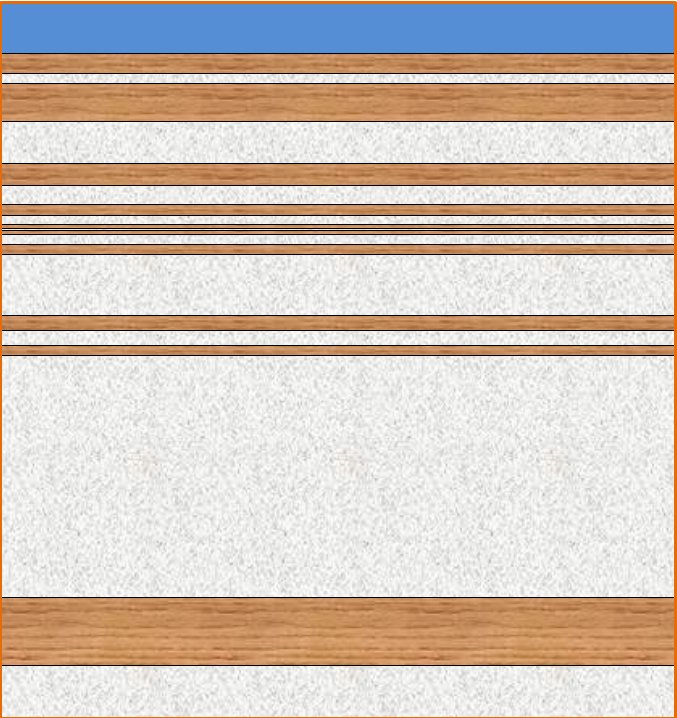 [Speaker Notes: And, the first model of course will be designed to resemble the geology prior to any gas leakage … meaning 100% brine saturation with no gas saturation….the synthitic seismic model obtained out of this model will be used as the base.]
Second Scenario: Gas Charging into All sand Layers (Decreased Lateral extend upward)
Depth (m)
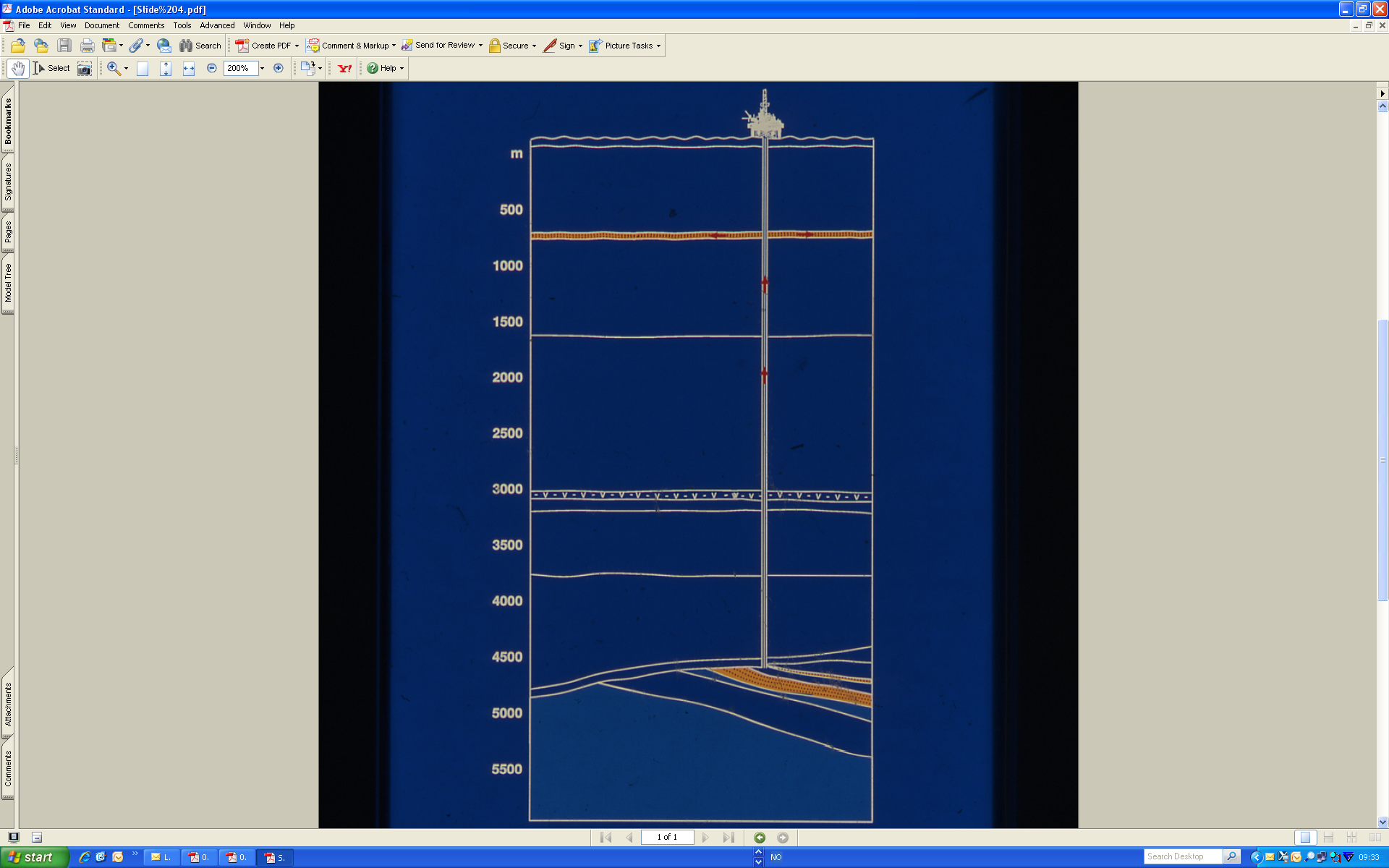 Gas Accumulation
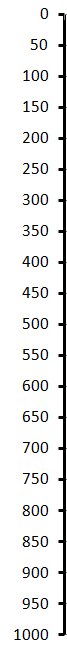 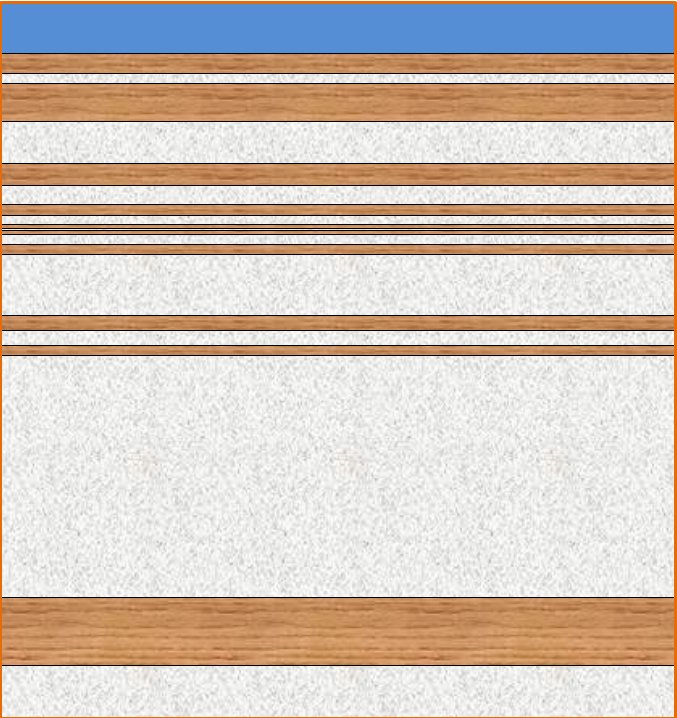 [Speaker Notes: antoher scenario will have gas charging into all the shallow sand layers, with less and less gas leaking into the shallower layers.]
Third Scenario
Depth (m)
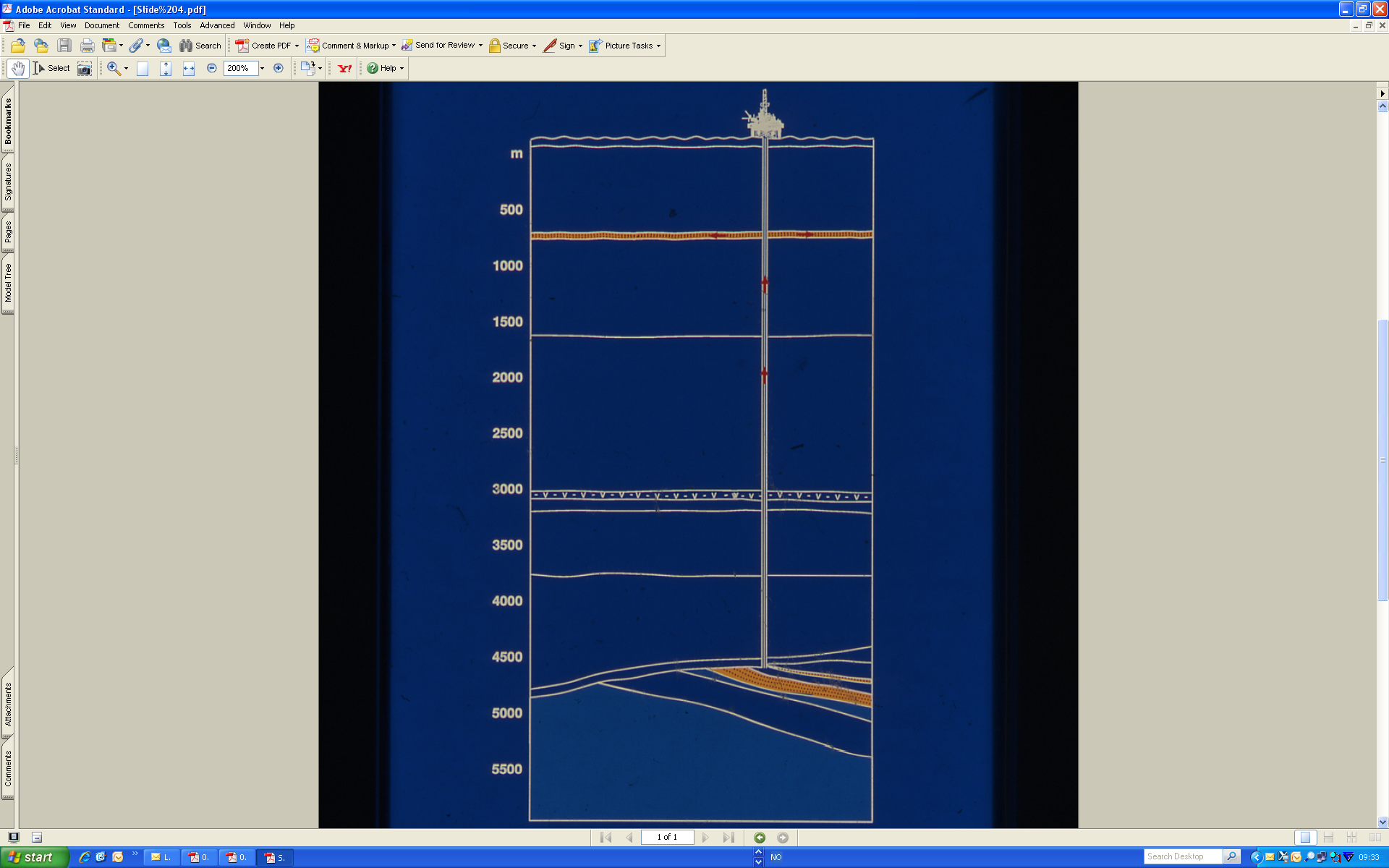 Gas Accumulation
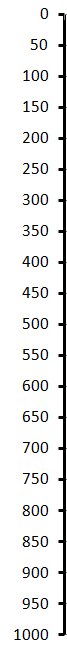 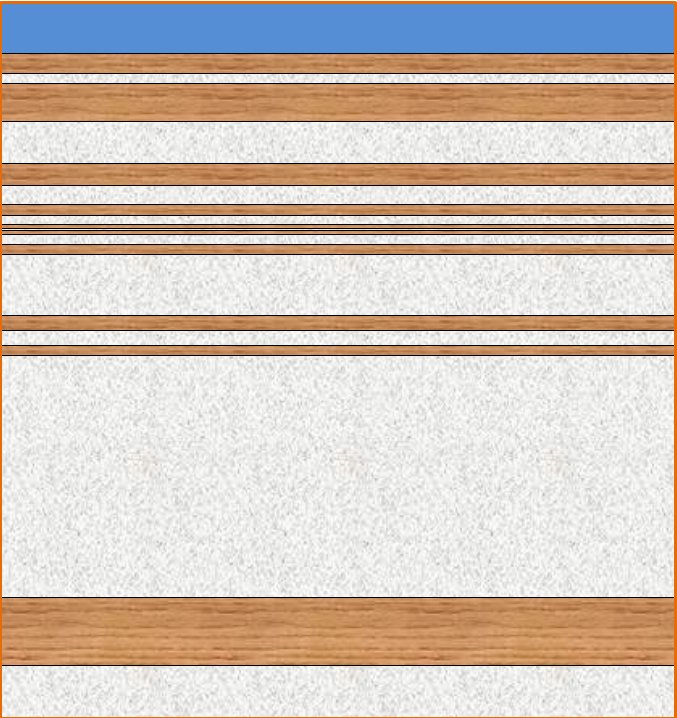 [Speaker Notes: On intresting scenario is to consider gas migrating  furthure laterlay in the seabead layer. And, it will be intresting to findout how the gas shadow from the sea bed can affect the seismic events below.]
Fourth Scenario  (Glacial Channels)
Depth (m)
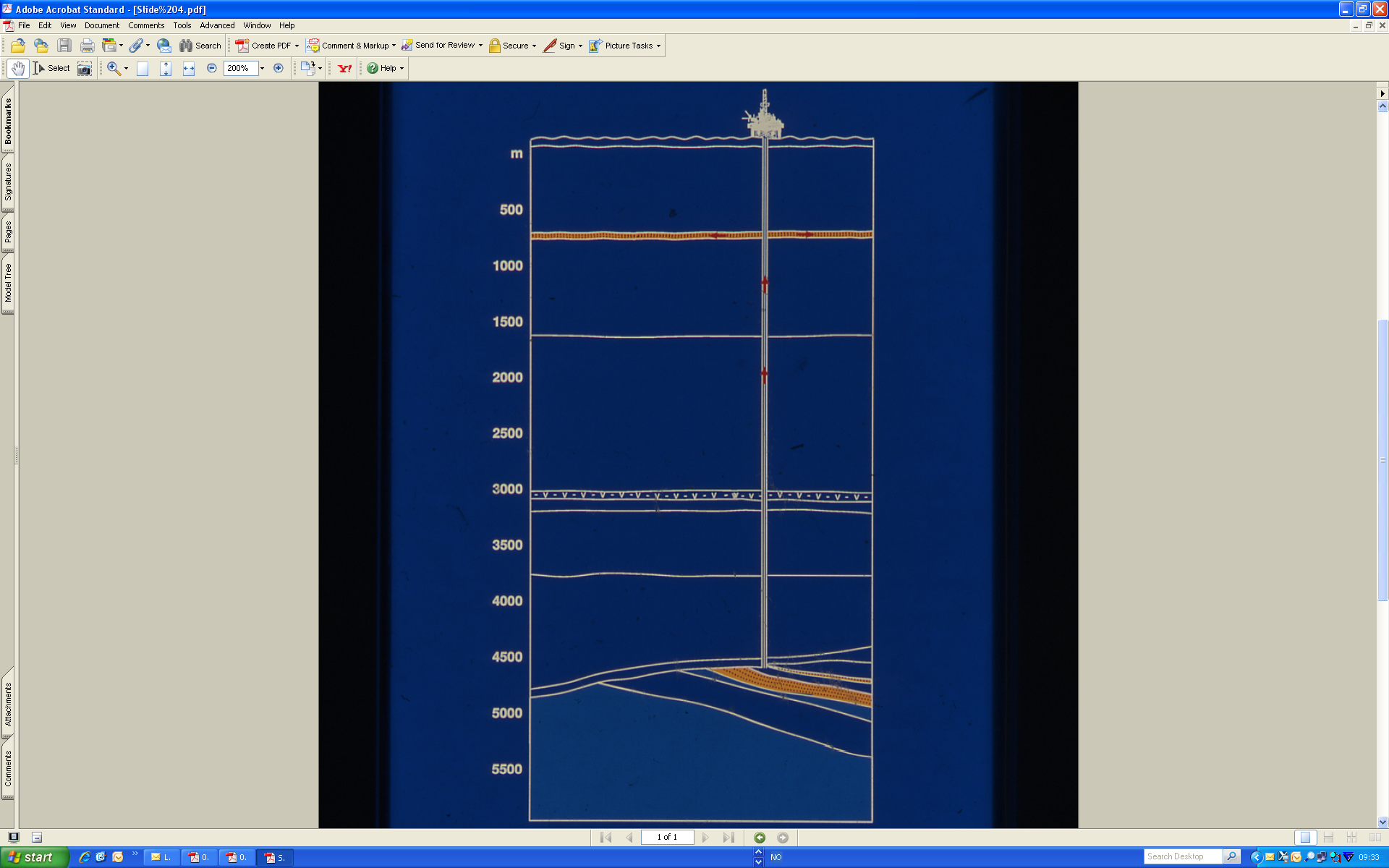 Gas Accumulation
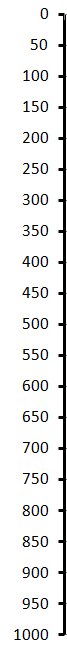 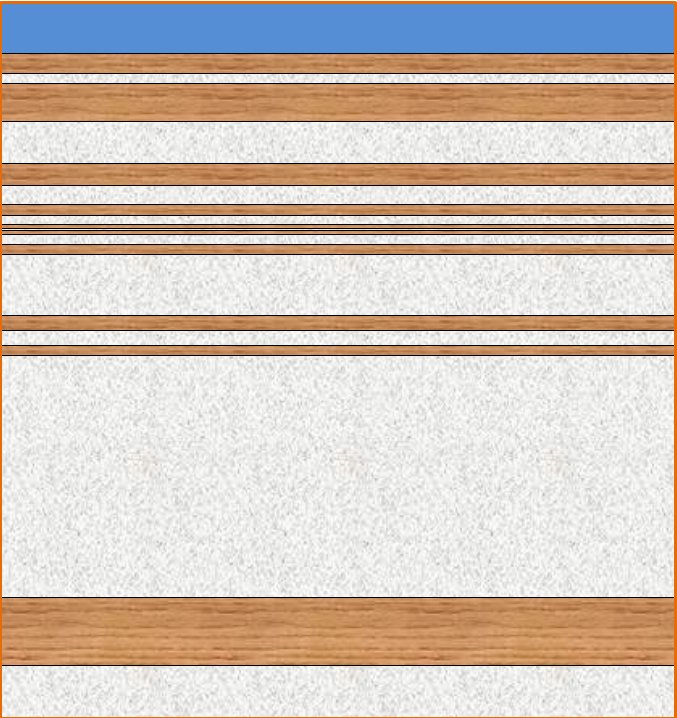 [Speaker Notes: Glacial channels with different lateral extents cutting through sand layers or claystone. So there could be an endless scinarios, and this is where the need for FWI emerges , to provide]
2.  2D Finite Difference (FD) Seismic Modeling
4D Refraction feasibility study (Amplitude & Timeshifts)
3.  Seismic Processing
Refraction-events’ oriented processing.
Standard reflection processing.
[Speaker Notes: The velocity models obtaned from previous scinario will be used as input for Finite difference modeling. The synthetic modeling will provide a great feasibility study for 4D refraction as a complementary tool to monitor shallow reservoirs.

And prior to performing fwi, field data will processed using 2 approches. The first approach will focus on preserved the refracted events. 
And the second approach will be the standard reflection processing in order to extract interval velocity model to be used as an initial model for the FWI.]
4.  Refraction Full-Waveform Inversion
Objective:  Localized gas-accumulations model

Depths 
Shape (Lateral & Vertical extent of gas anomaly)
[Speaker Notes: Finally, I will implement FWI where we aim at obtaining a detailed gas accumulations model compared what was obtained using the cross correlation technique applied by Hussain. 

The FWI can be applied in 2 ways. The first approach will invert for the base and monitor datasets separately and then take the difference of the output models. And the second approach will directly invert for the difference datesets. And it is interesting to see how the  to inversion results match.]
Acknowledgments
Statoil and Total for permission to use seismic data
BayernGas, BP, Det Norske, Lundin, Statoil and Total for financial support to the LOSEM-project at NTNU
CGGVeritas for invitation to perform FWI
Saudi Aramco for financial support to my PhD studies
Hossein Mahdi Zadeh, Statoil
[Speaker Notes: Finally, I would like to acknowledge both statoil and total for permission to use the data. Also, ……..for the tifnancial support fo the LOSE; project. And also, I wish to thank saudi aramco for finaical support to my phd.]
Basic principal of head-wave timeshift (HWΔT)
21
Synthetic modeling of HWΔT
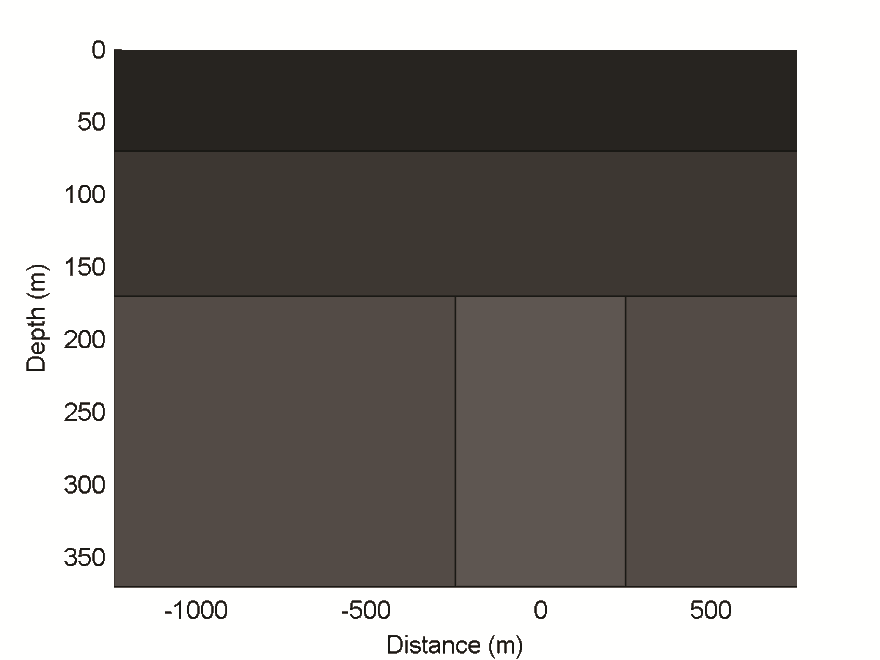 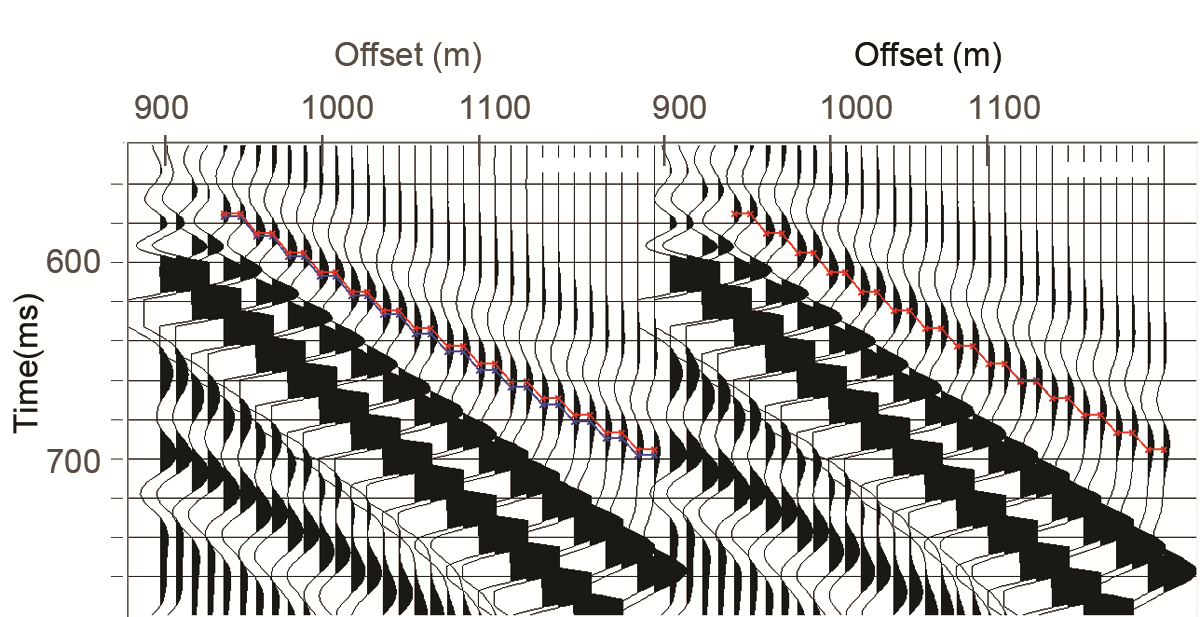 B & M
1500m/s

1700m/s

2300m/s         2270
Outside anomaly
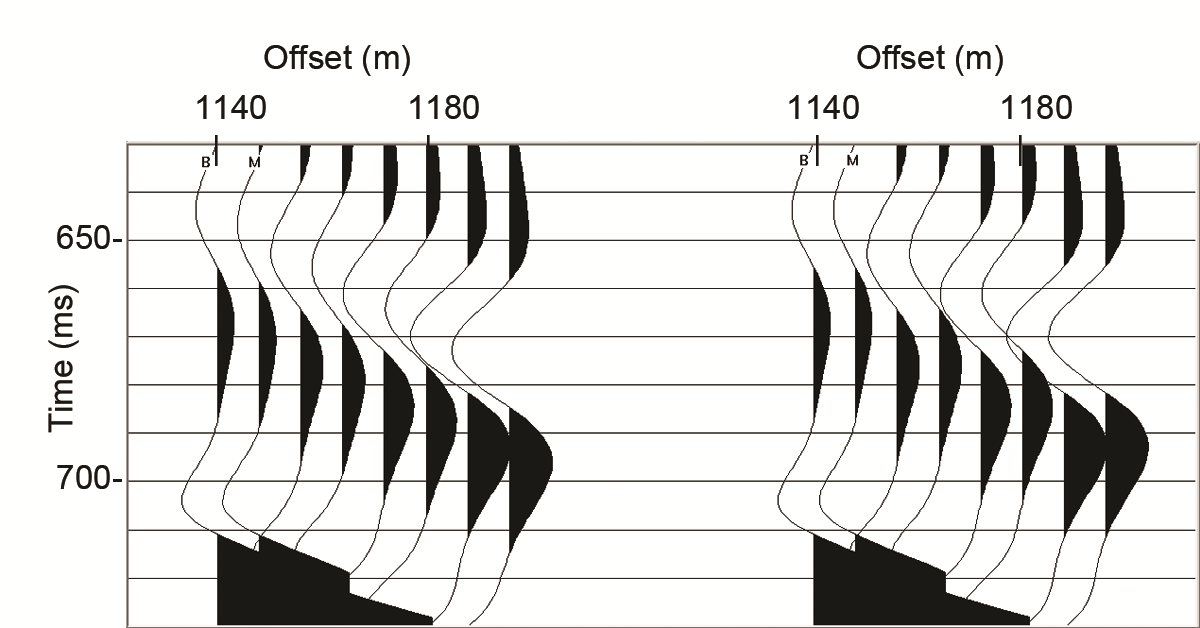 Center of anomaly
(Hossein Mehdi Zadeh, PhD Thesis)
Depth (m)
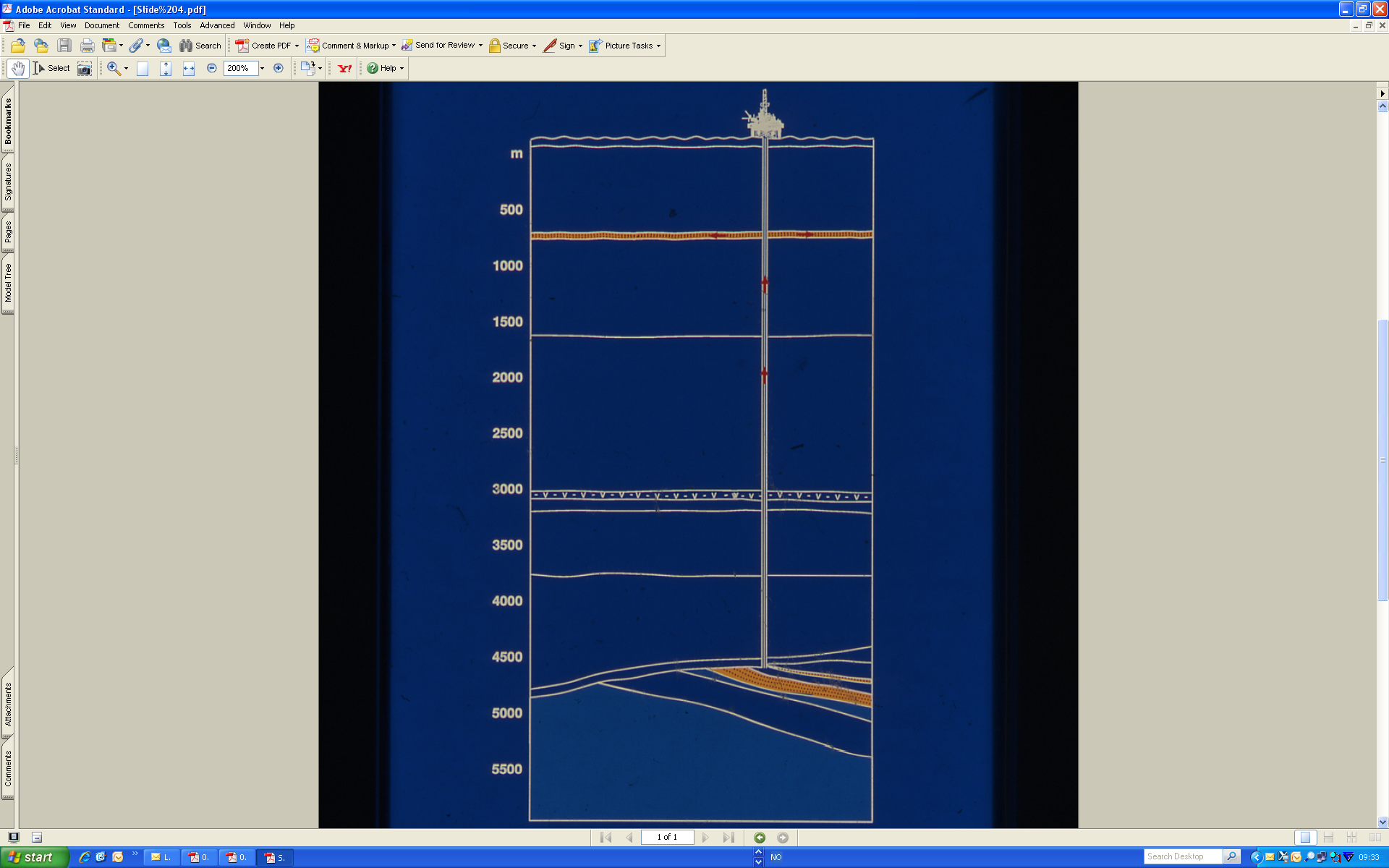 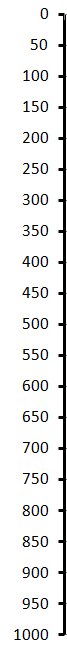 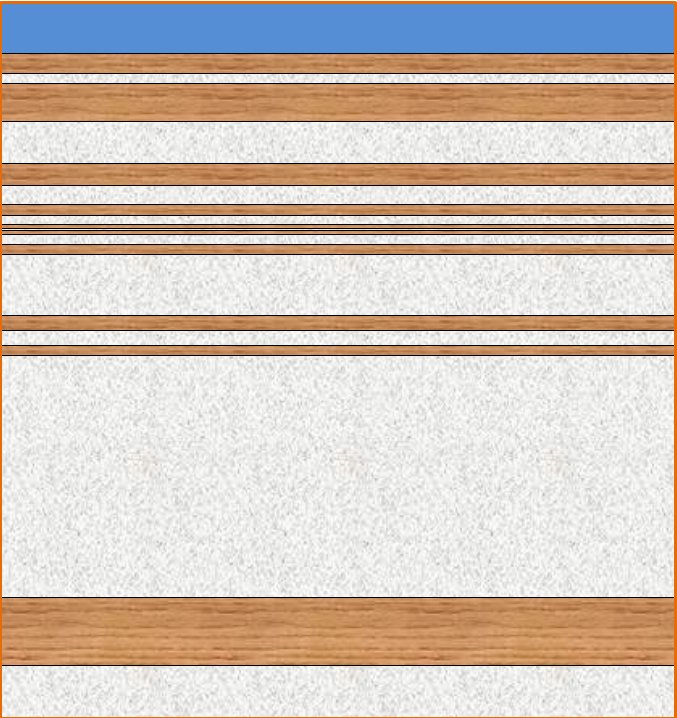 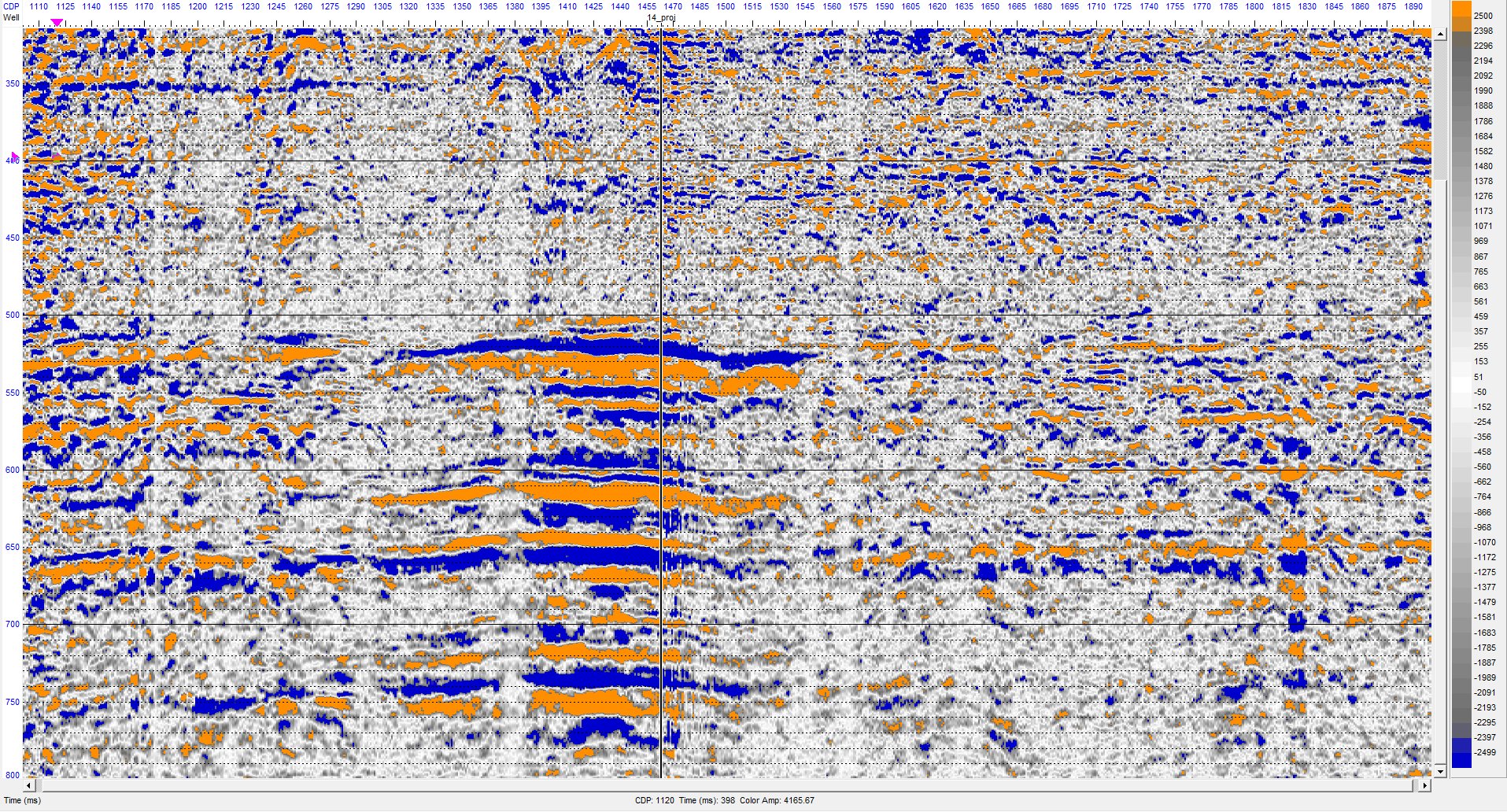 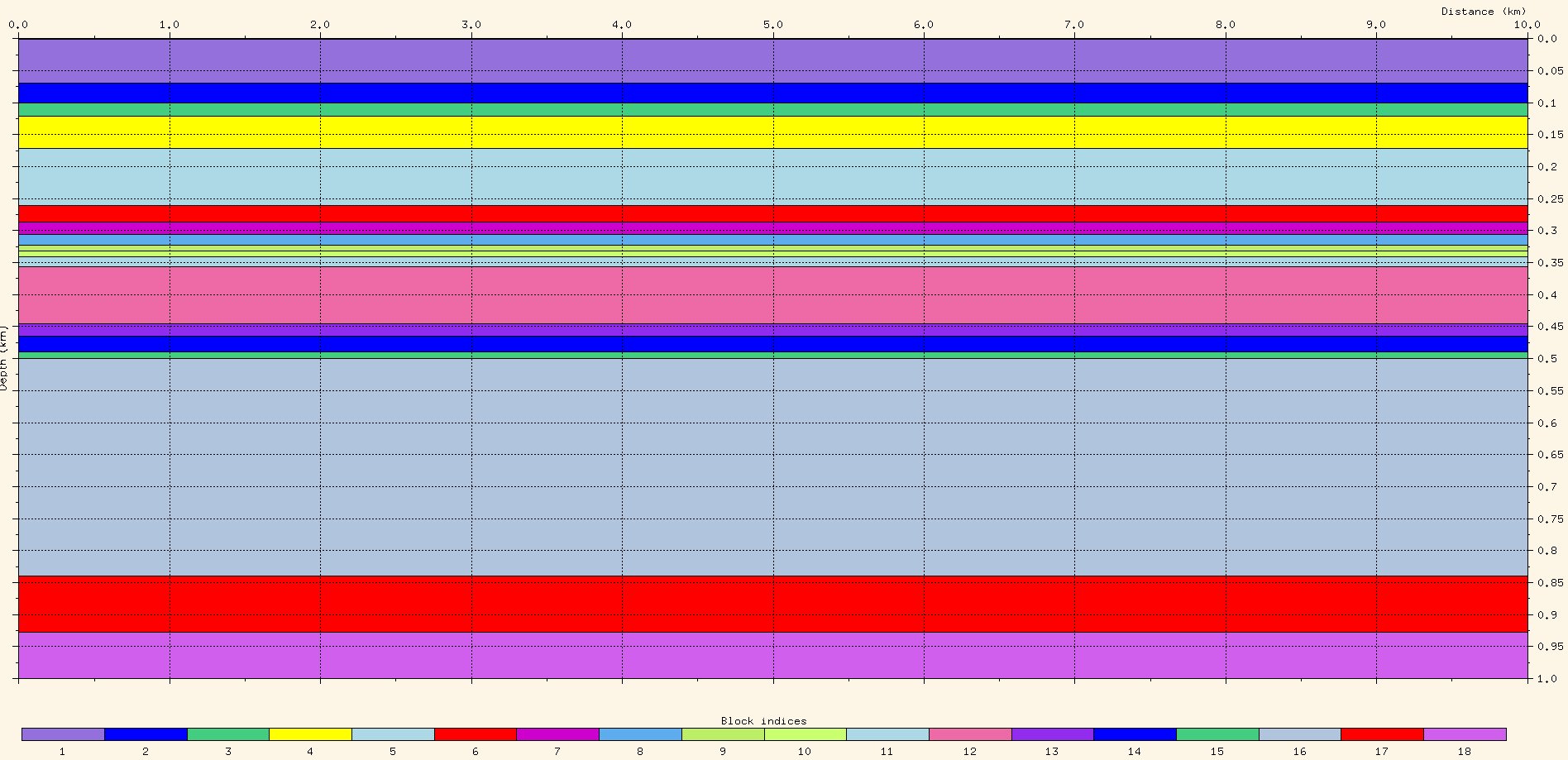 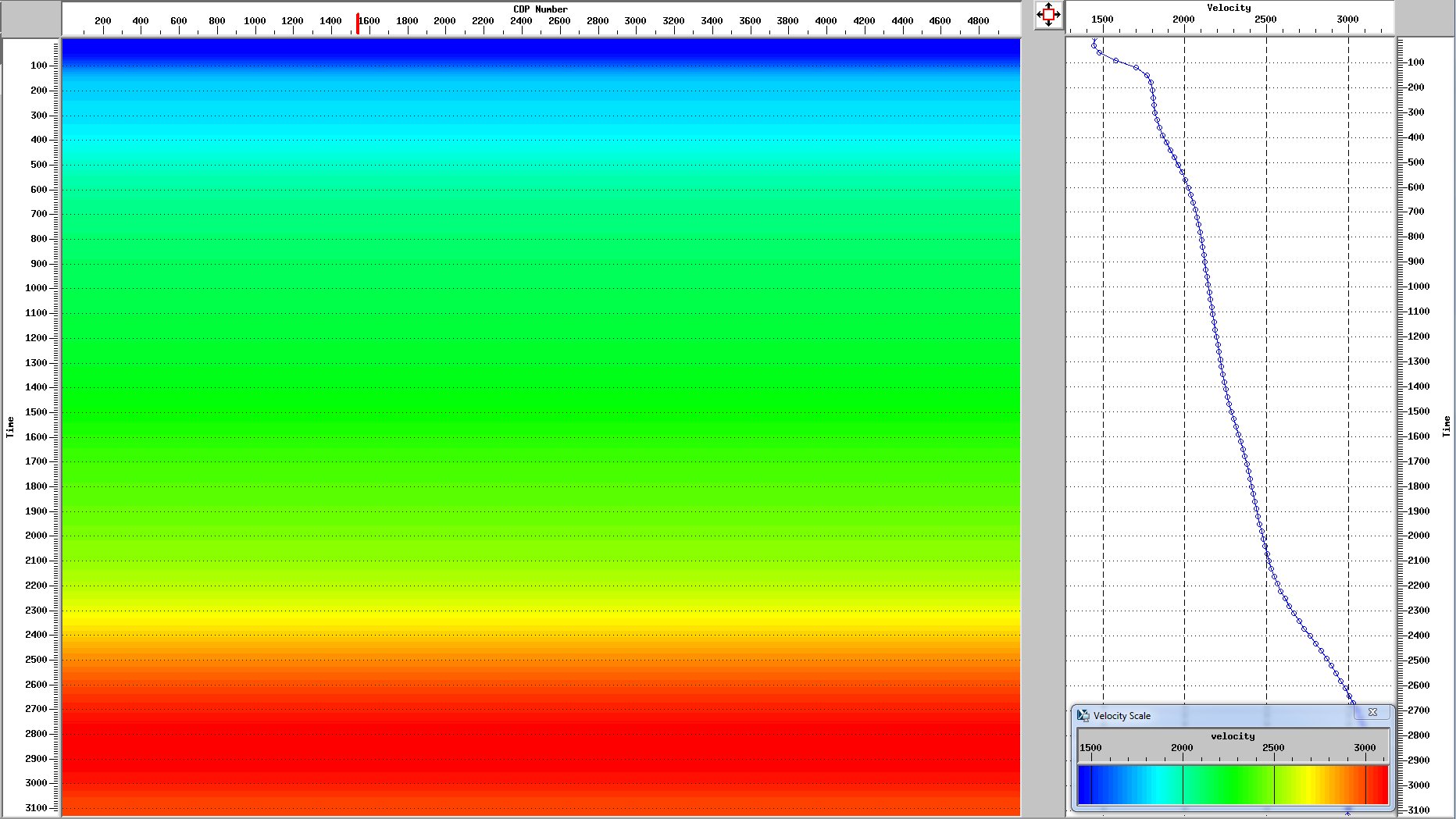 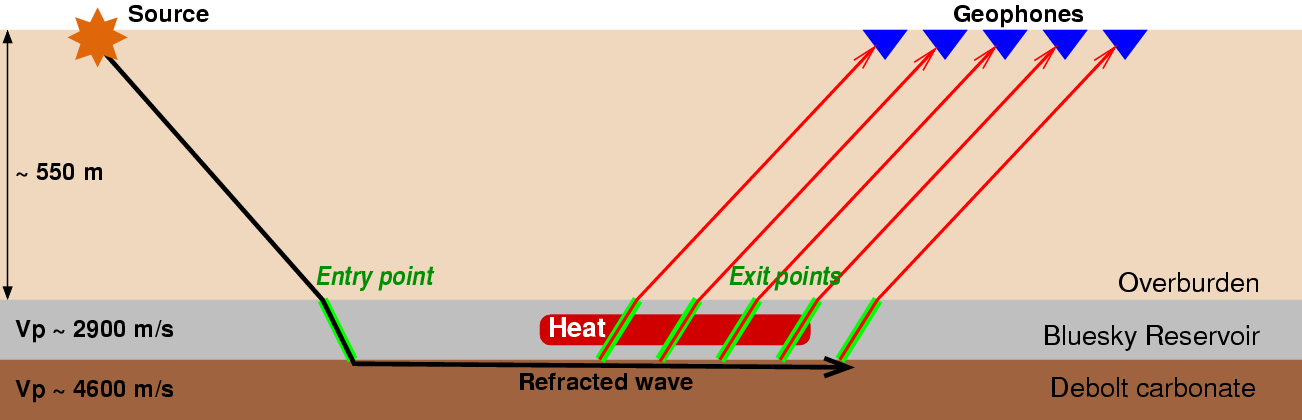 (Fredrik Hansteen et al., 2010): Time-lapse Refraction Seismic Monitoring : SEG Denver 2010 Annual Meeting
Timeshifts vs offset
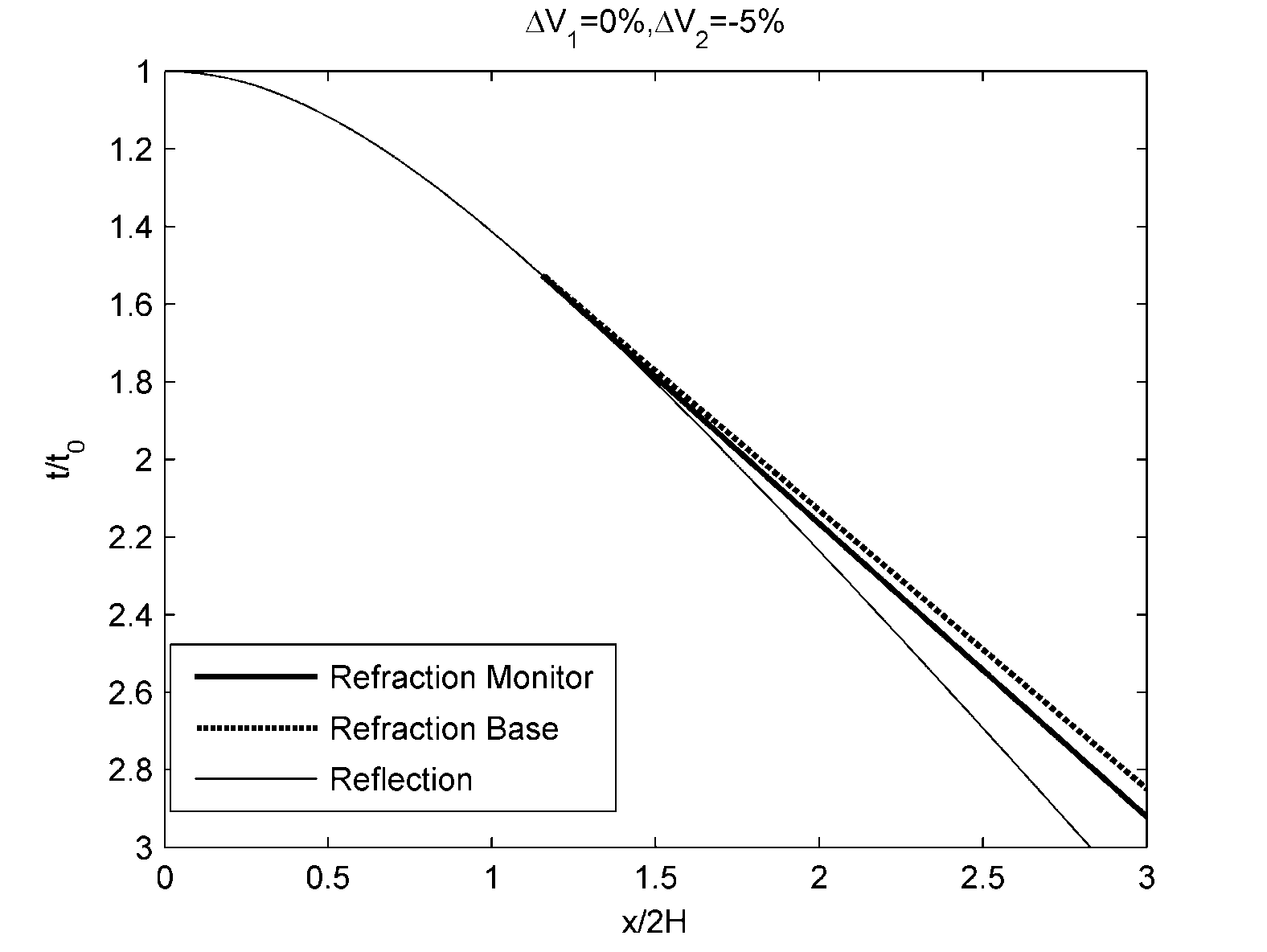 Underground blow out
Blow out
~700m
Relief well
29
(Hossein Mehdi Zadeh, PhD Thesis)
[Speaker Notes: In 1989 Saga drilled an exploration well (well-14) in the southern part of the north sea that developed into an underground blow out. Repeadted seismic data were acquired 1988 and also in 1990, one year after the well was killed.]
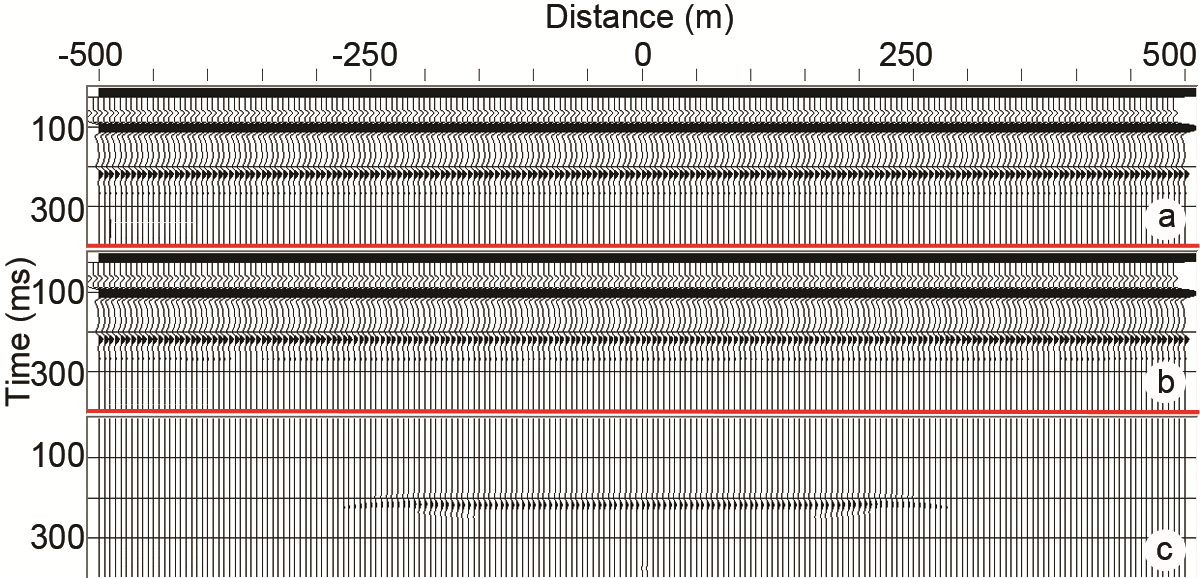 Timeshift vs offset @ anomaly center
1650m/s
180m
2300m/s
2270m/s
500m
(Hossein Mehdi Zadeh, PhD Thesis)
[Speaker Notes: As can be shown here…the timeshifts for this specific model shows]
Synthetic modeling of HWΔT
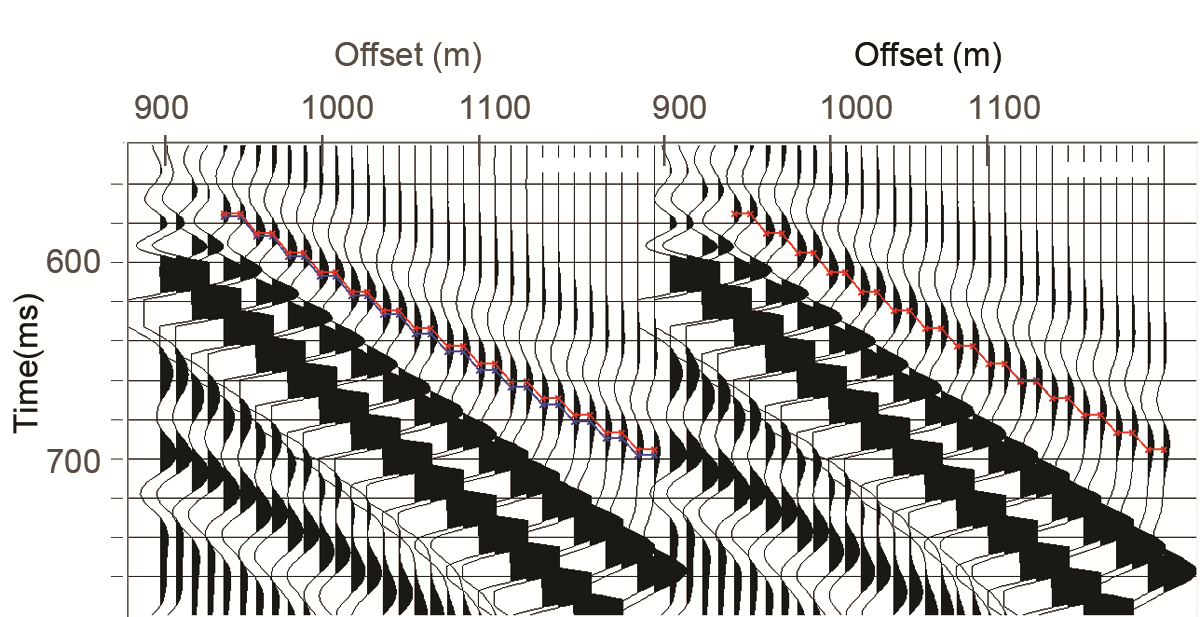 B & M
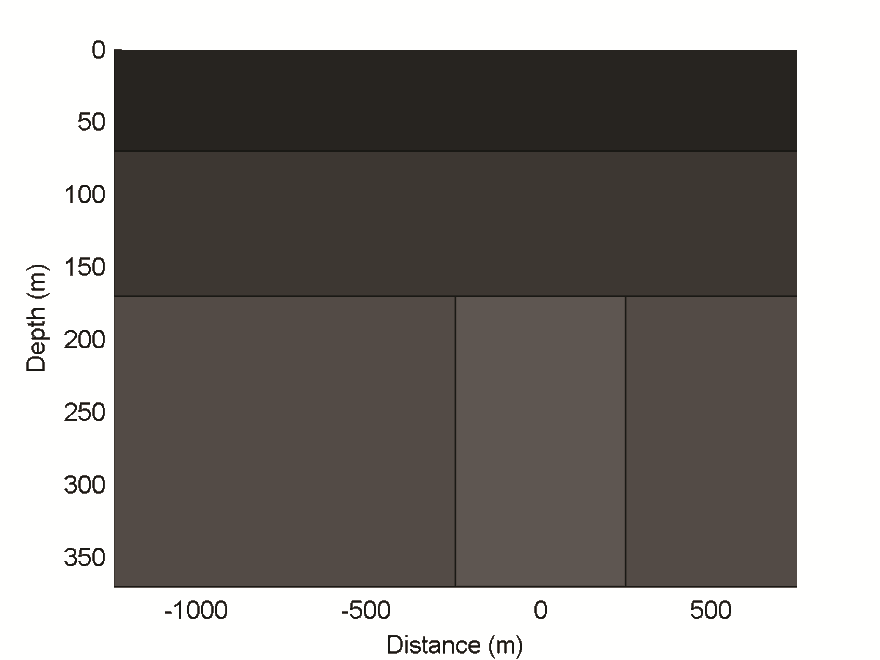 1500m/s

1700m/s

2300m/s         2270
Outside anomaly
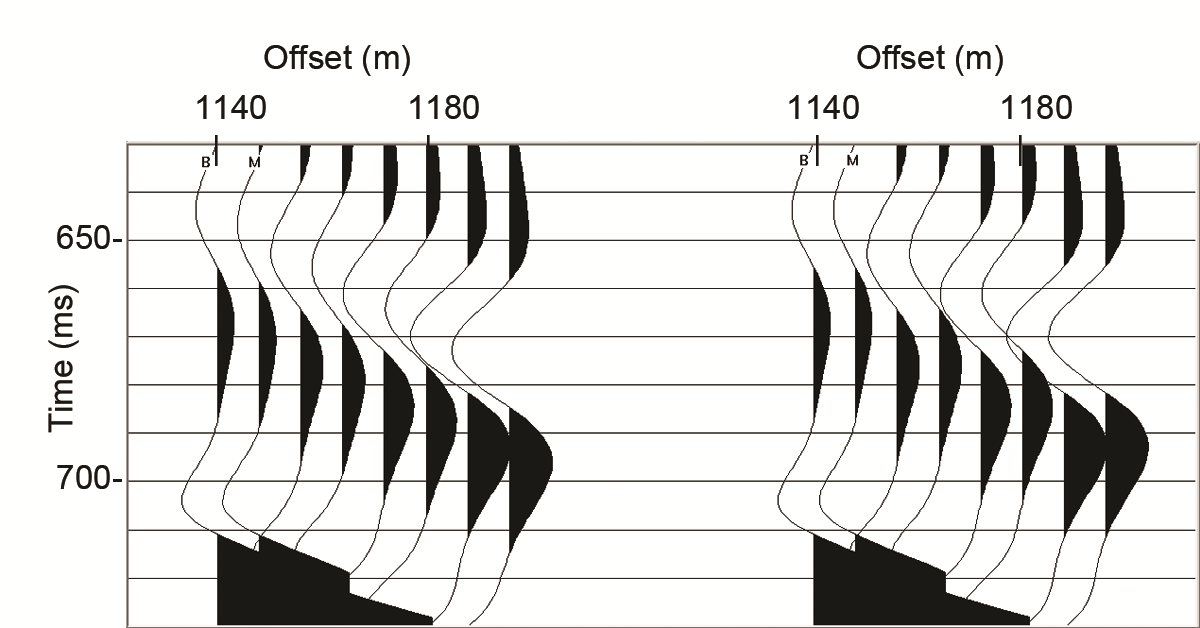 Center of anomaly
(Hossein Mehdi Zadeh, PhD Thesis)
Analysis of synthetic HWΔT
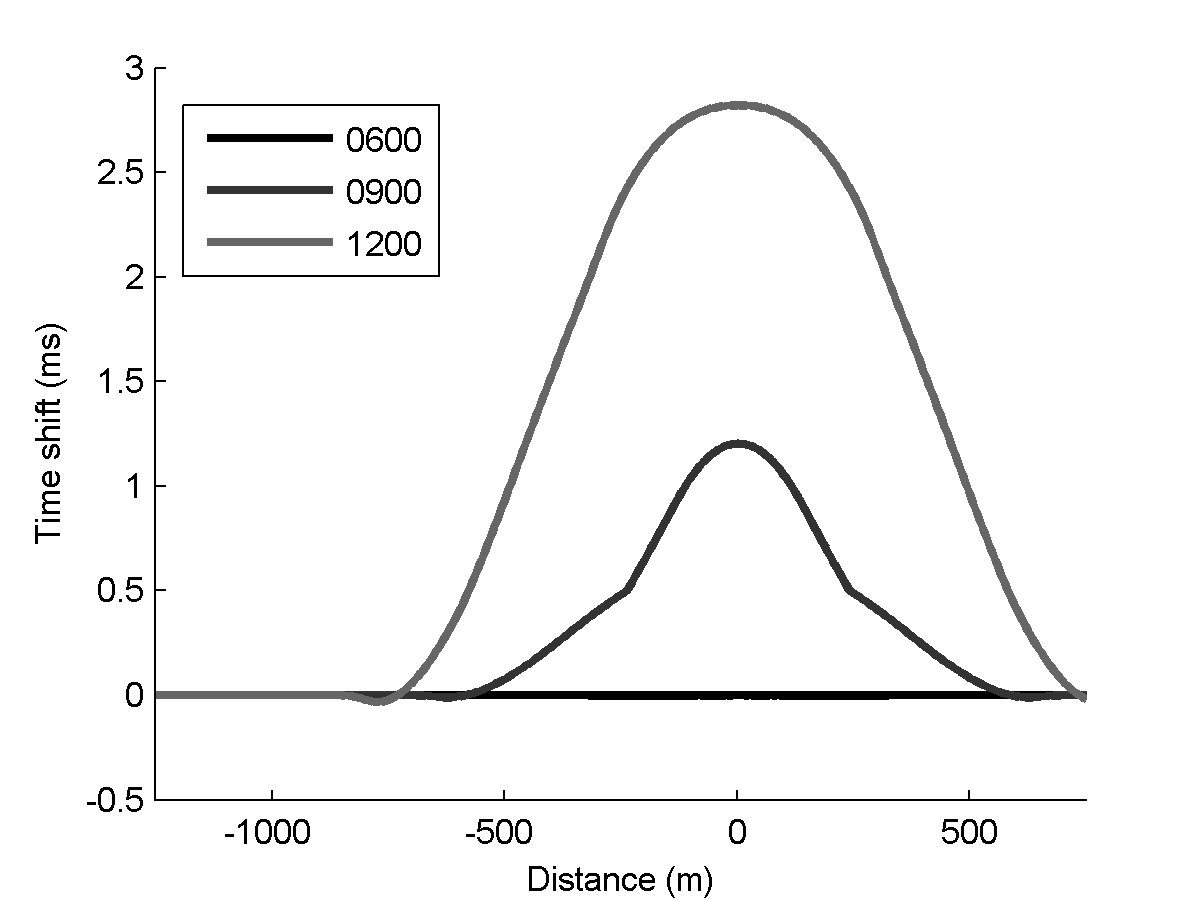 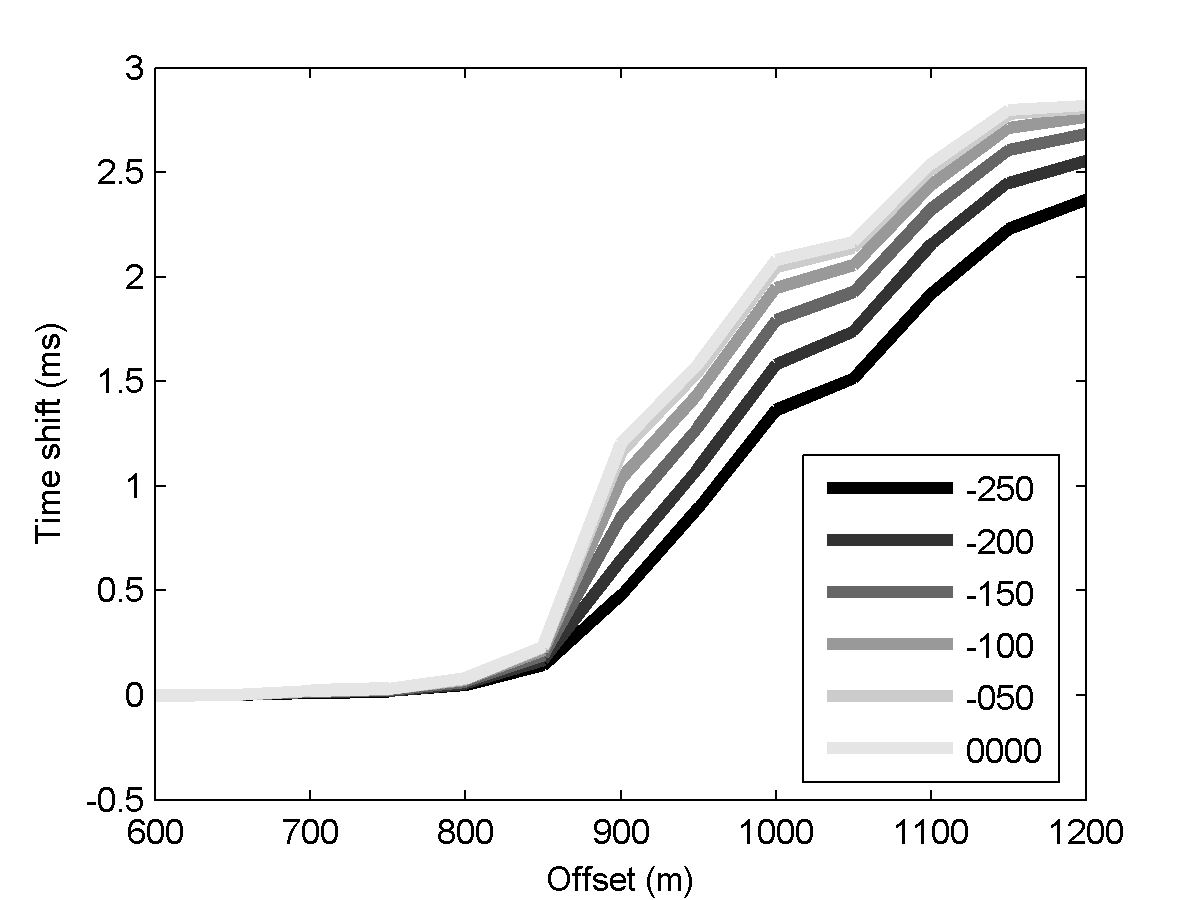 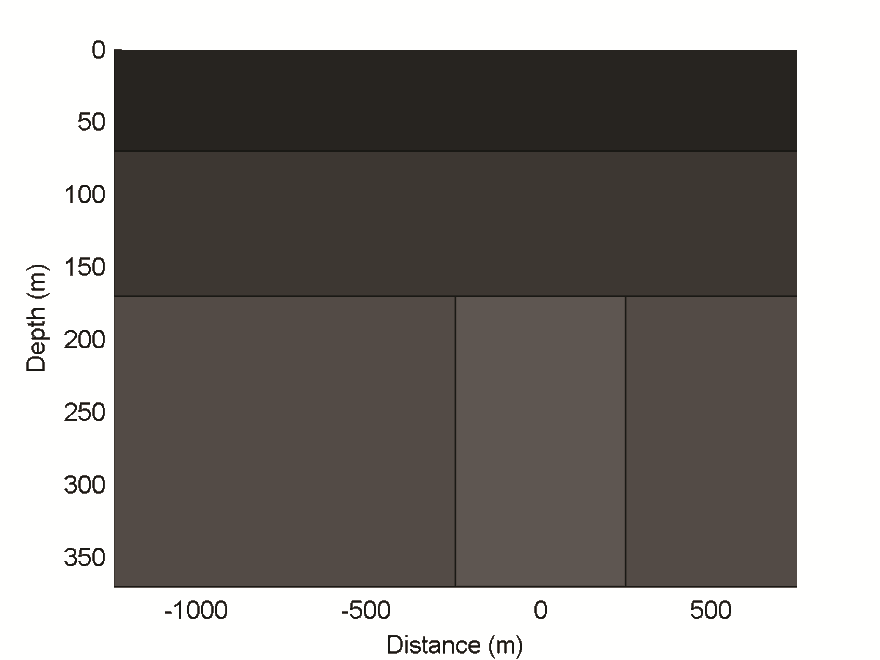 33
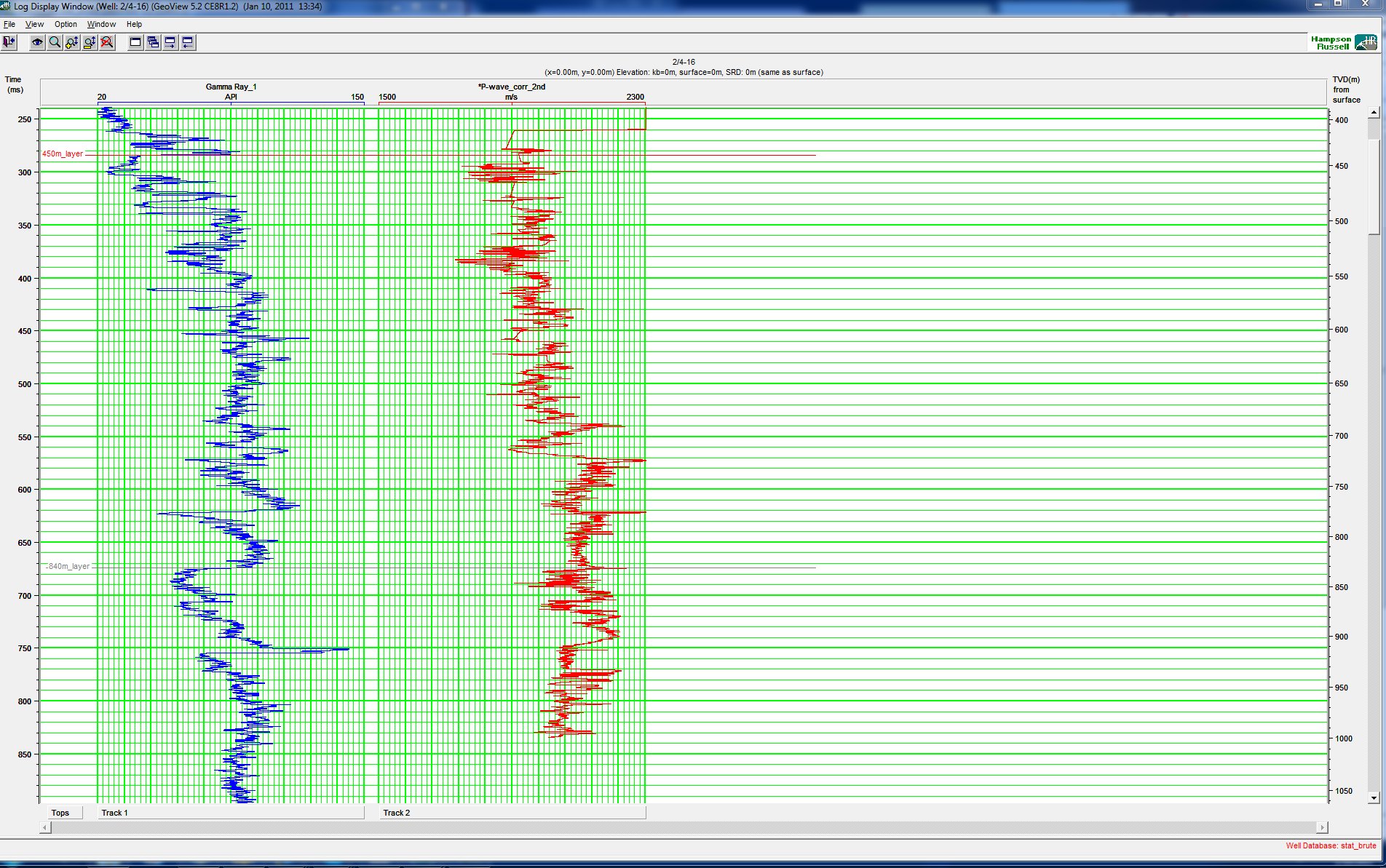 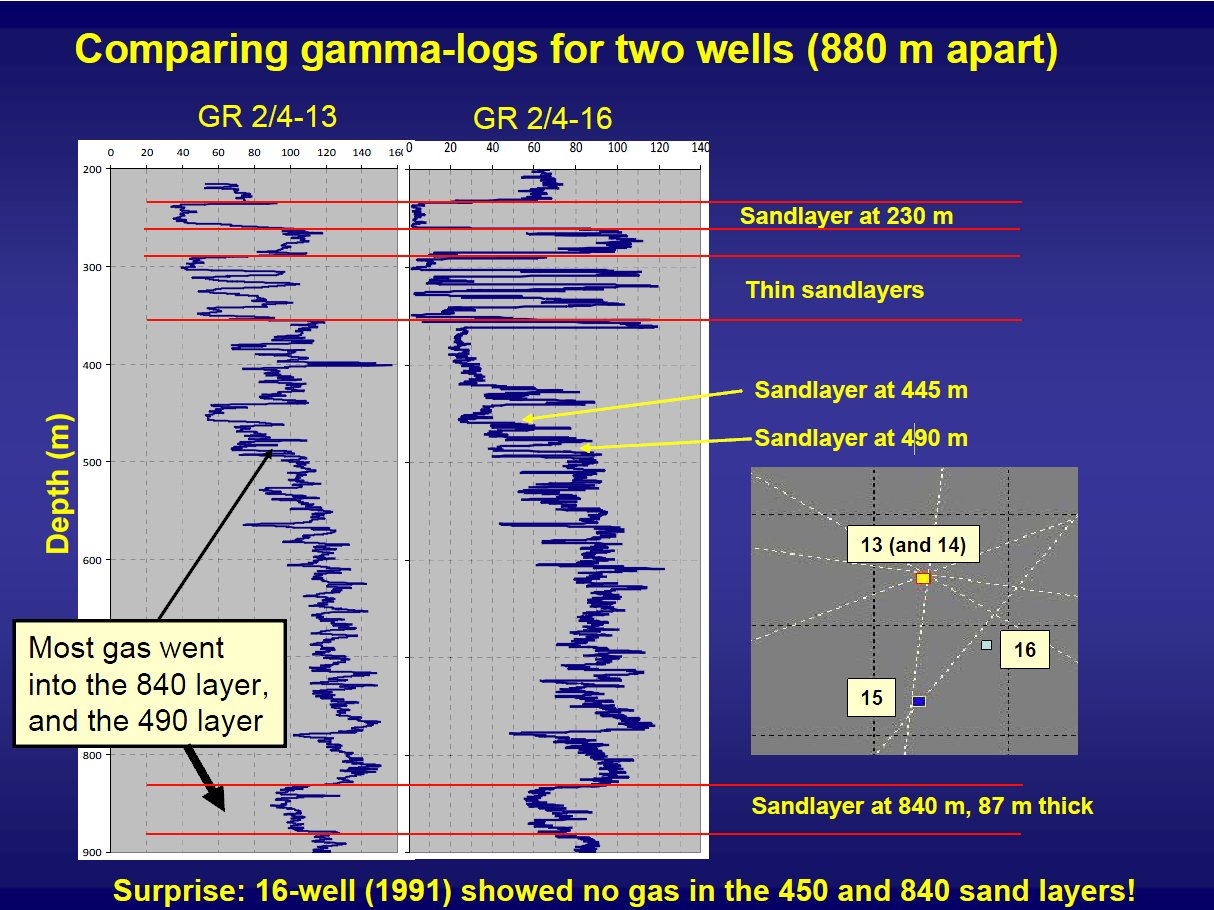 Conclusions
Promising alternative to conventional 4D analysis.
Monitor velocity changes in shallow sedimentary layers. 
Major limitations: 
Interfaces that create refracted events,
Noise. 
North Sea field example:
4D travel time shifts of up to 4 ms for one interpreted refracted event.
36